Biodiversity Sampling Week
NBFC - sea
MC Mangano & G Sarà
Activities synthesis
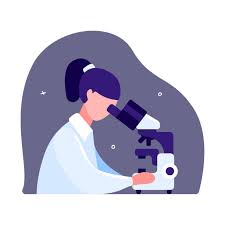 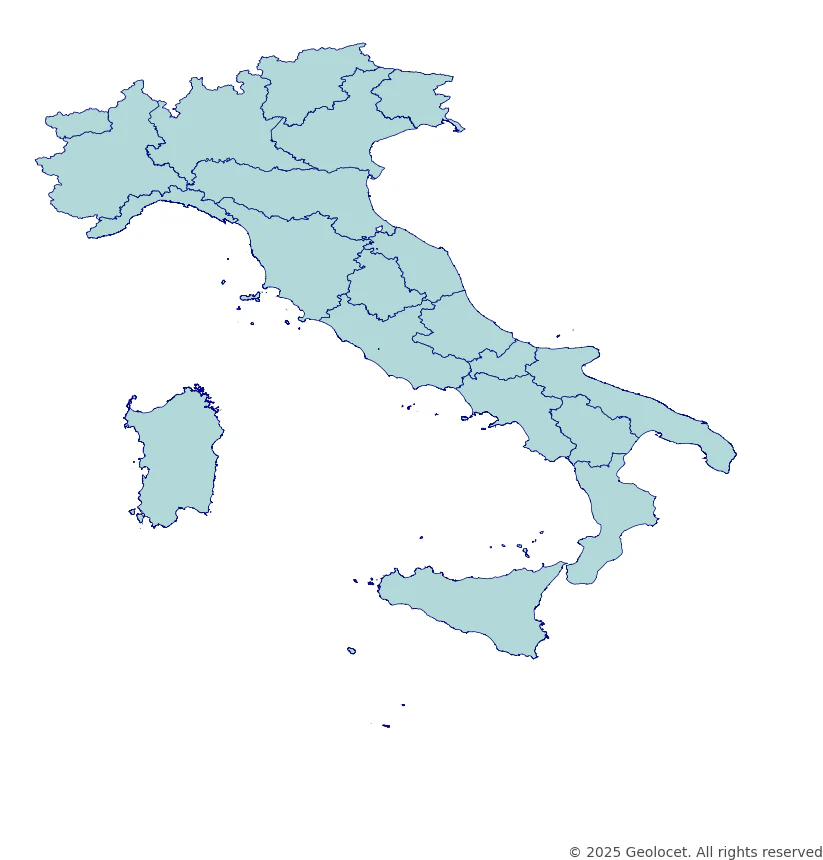 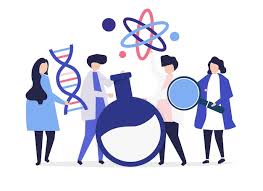 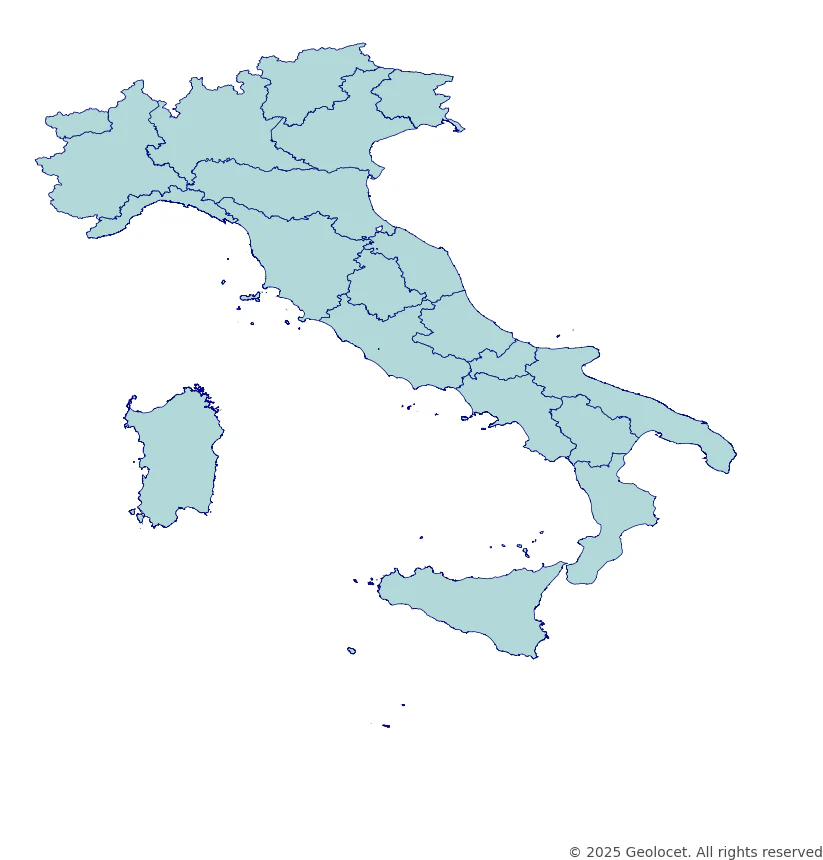 Scientists NBFC & Citizen's engagement
Scientists NBFC community
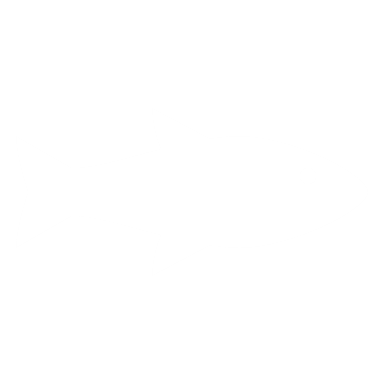 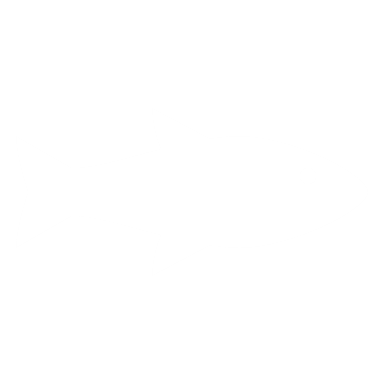 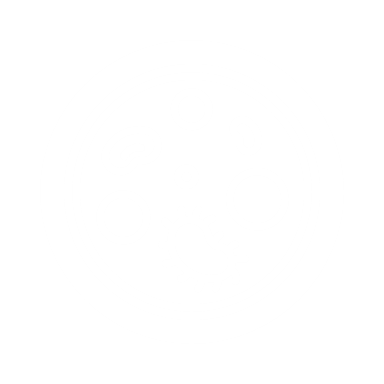 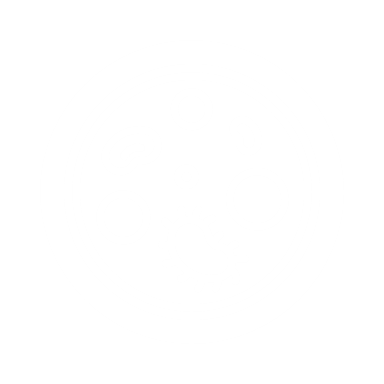 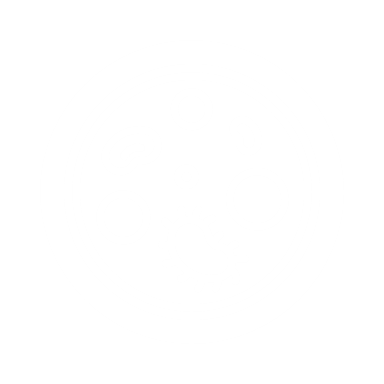 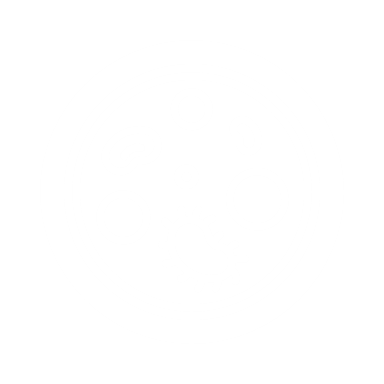 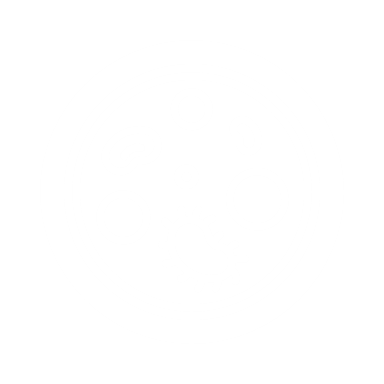 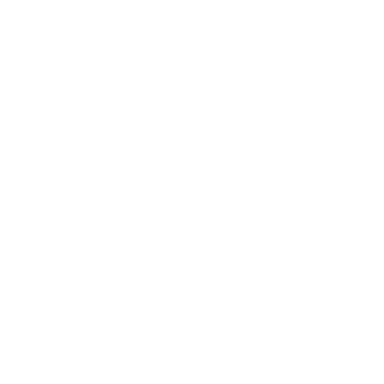 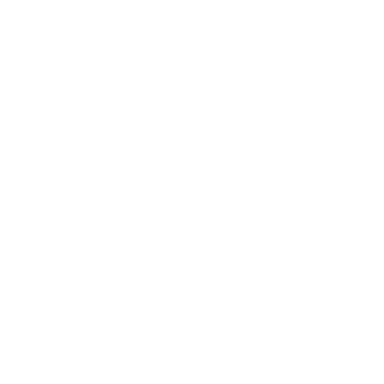 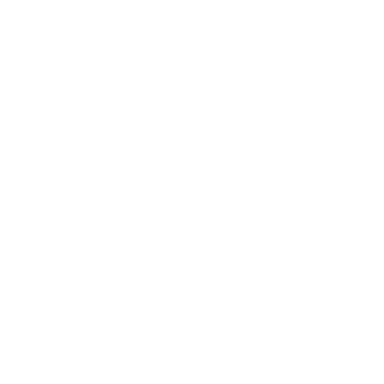 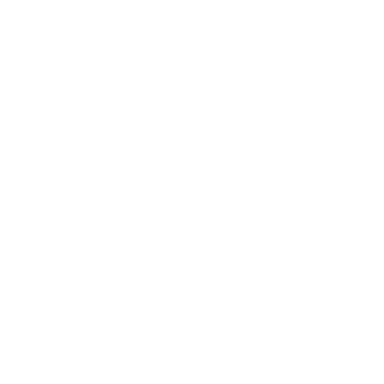 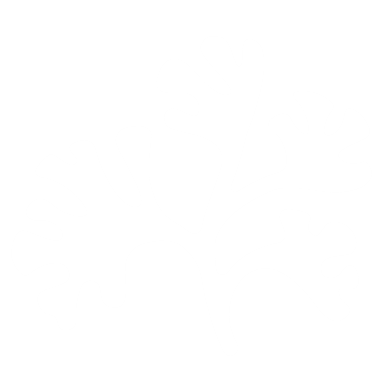 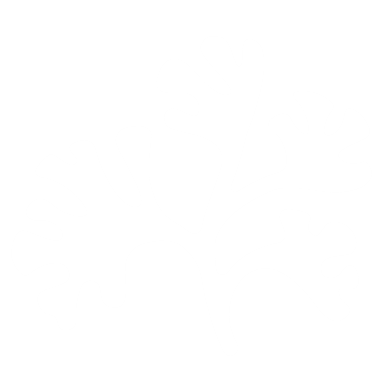 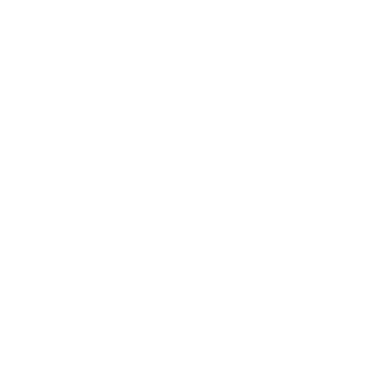 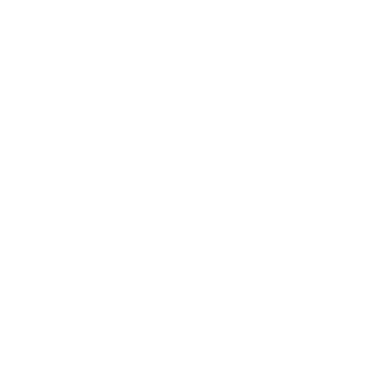 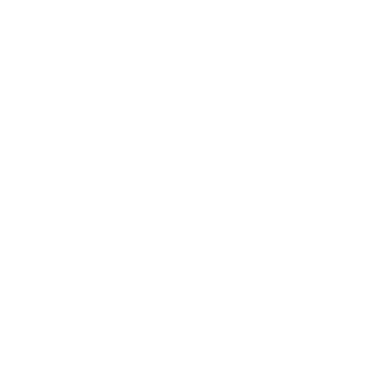 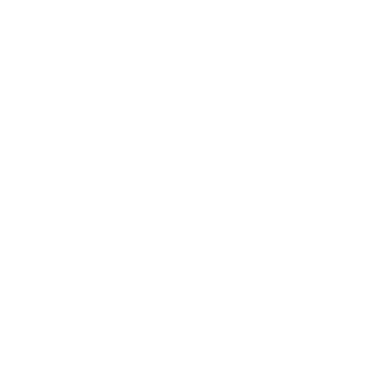 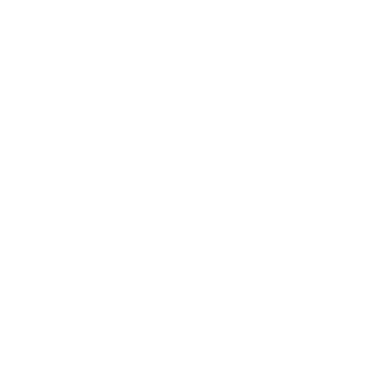 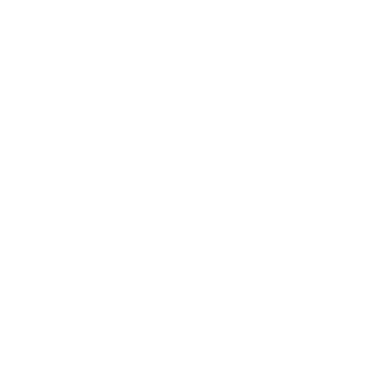 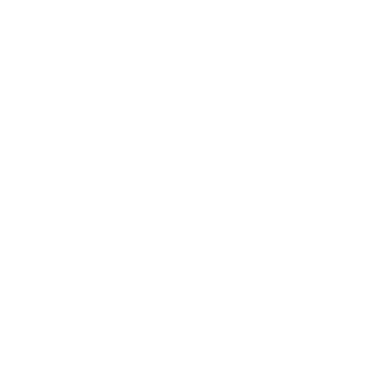 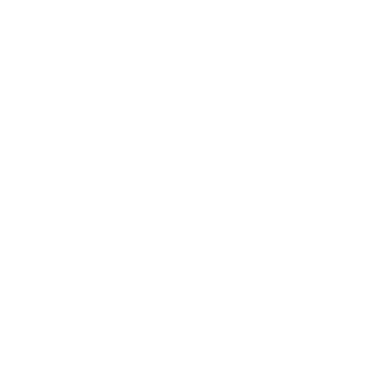 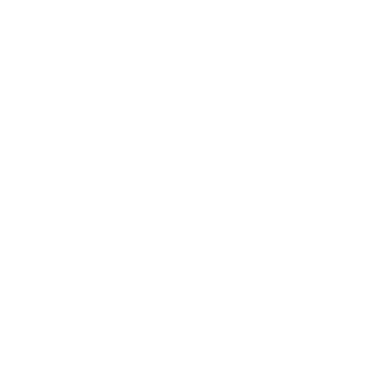 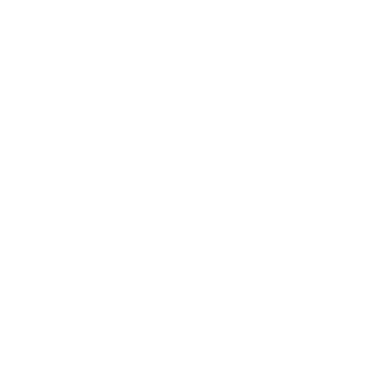 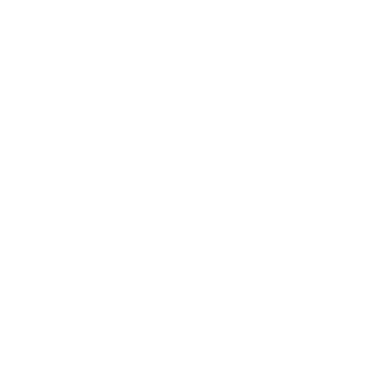 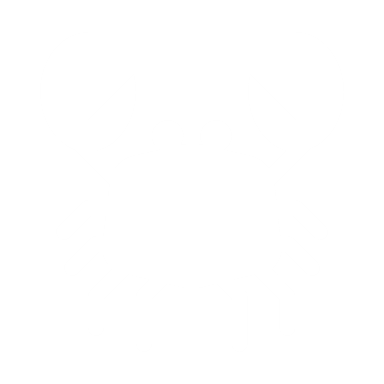 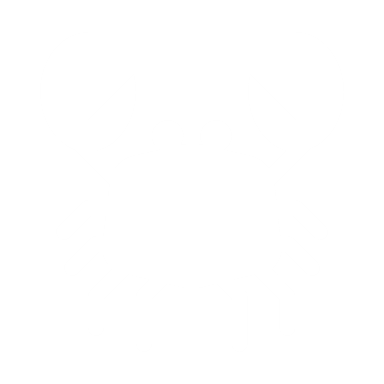 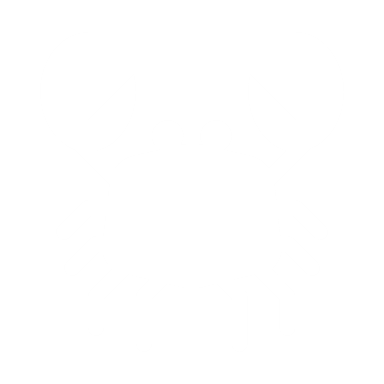 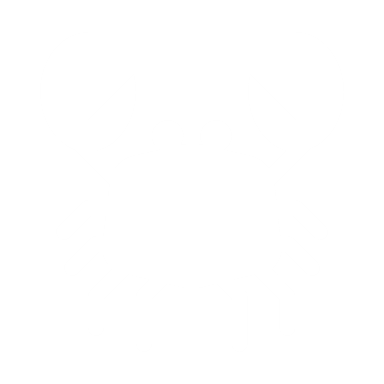 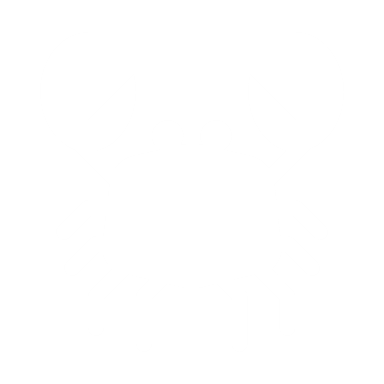 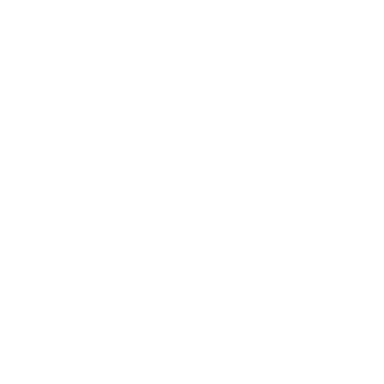 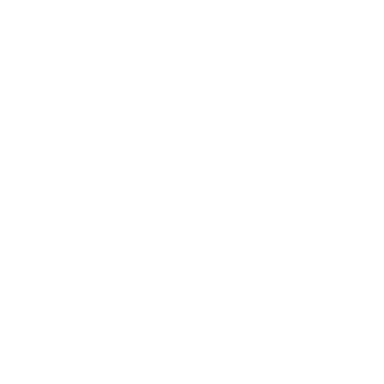 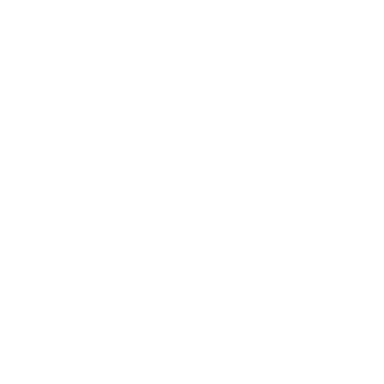 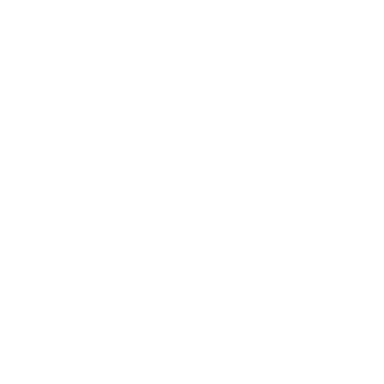 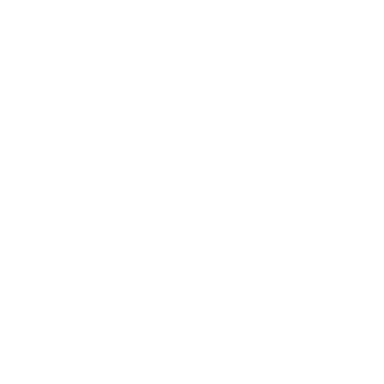 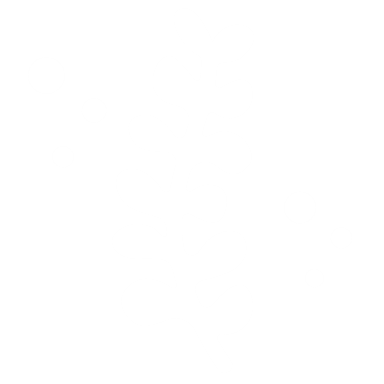 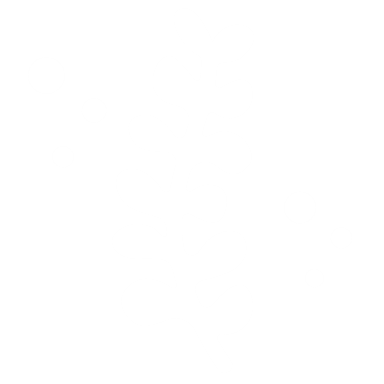 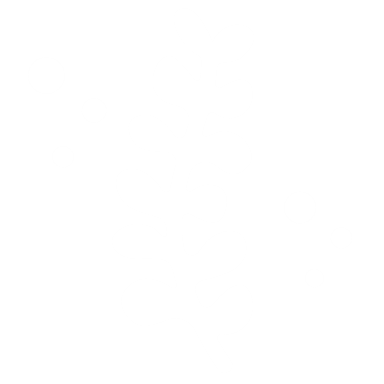 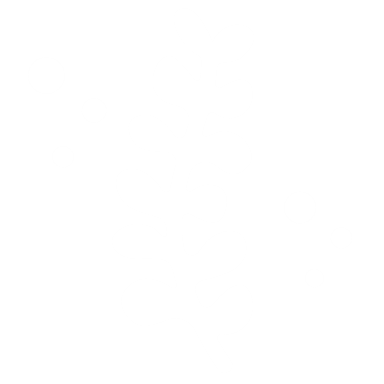 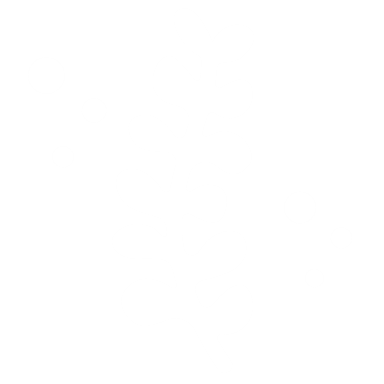 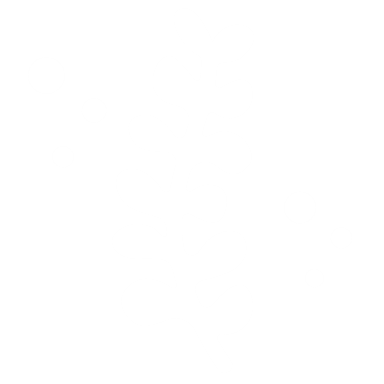 Foreste macroalgali
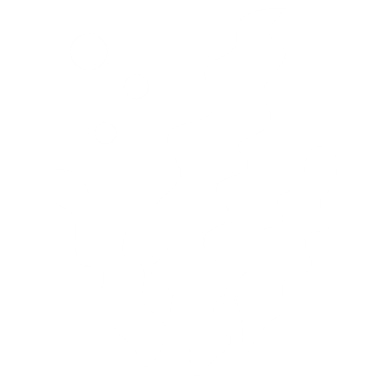 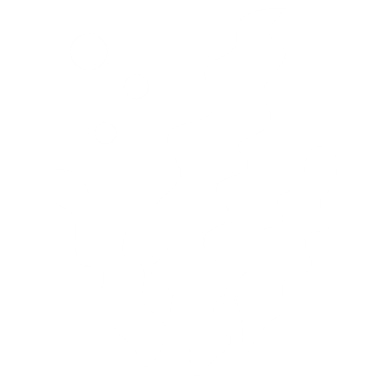 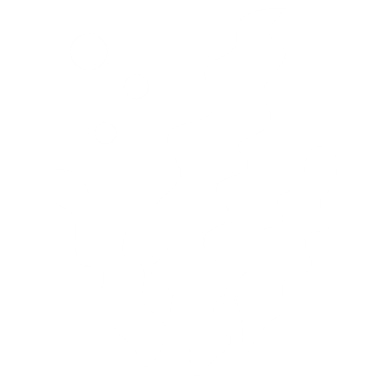 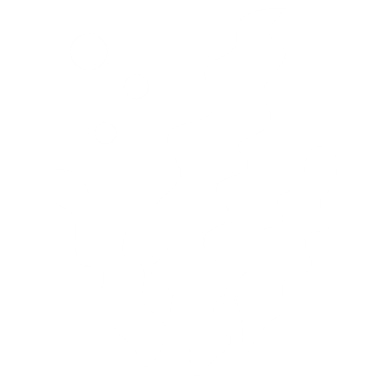 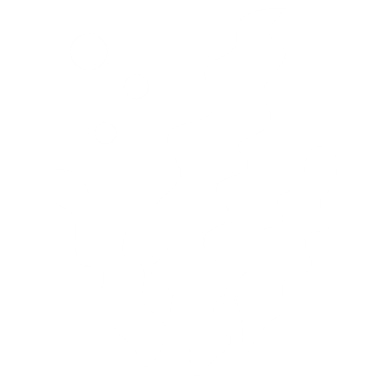 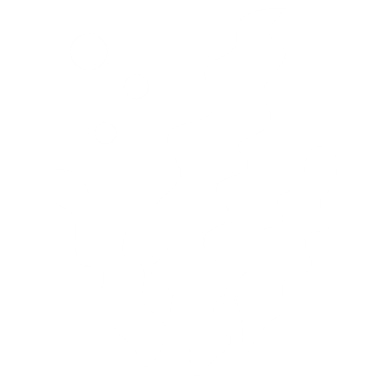 Coralligeno
Fondi mobili profondi
Plancton
MARE
Posidonia oceanica
Ellisolandia elongata e Lithophyllum byssoides
Fauna ittica
eDNA
MARE
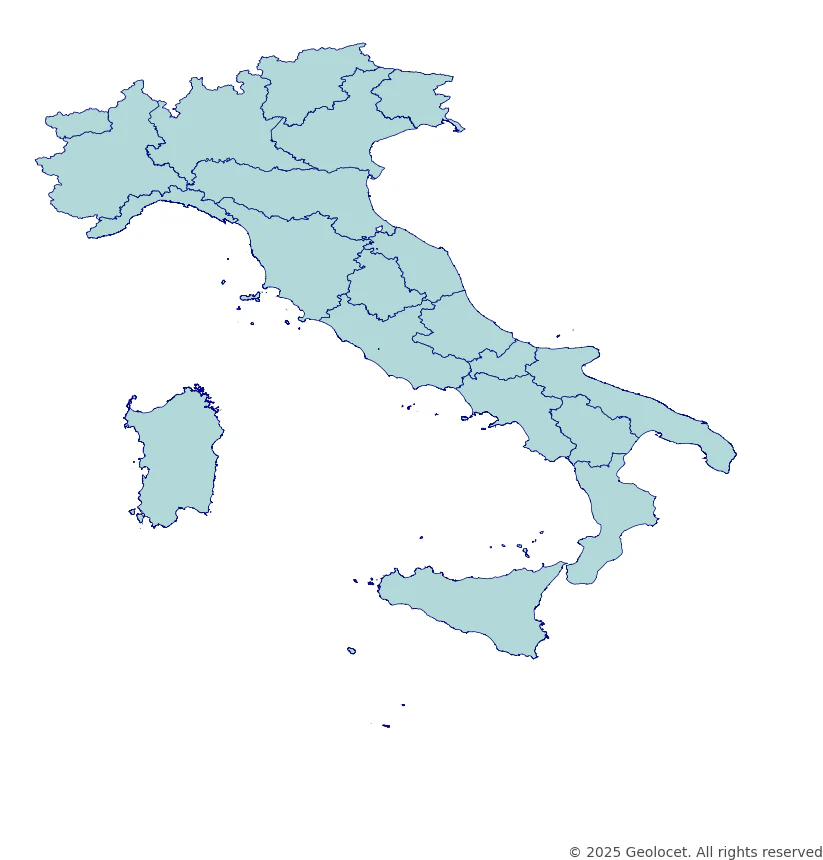 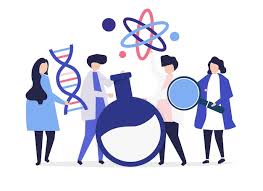 Foreste macroalgali (Cystoseira compressa, sensu latu e/o Ericaria amentacea)
Scientists NBFC & Citizen's engagement
Posidonia oceanica
Coralligeno
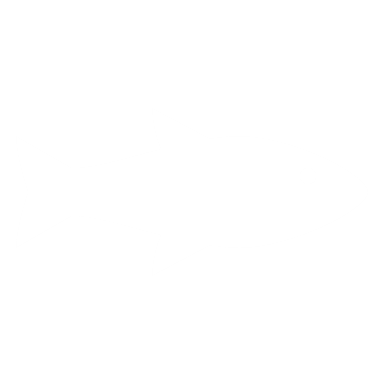 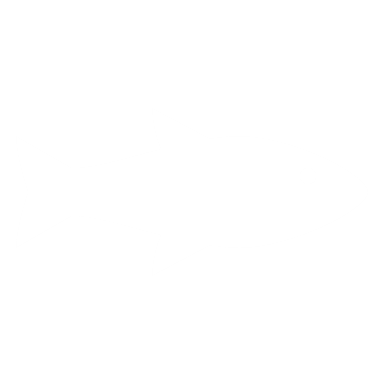 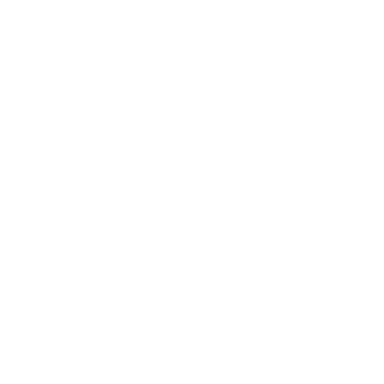 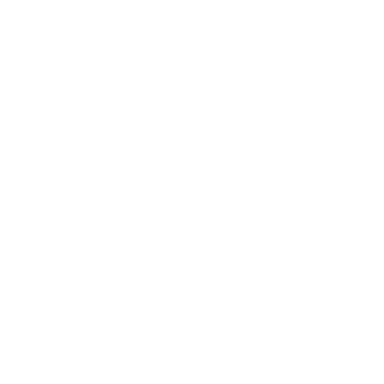 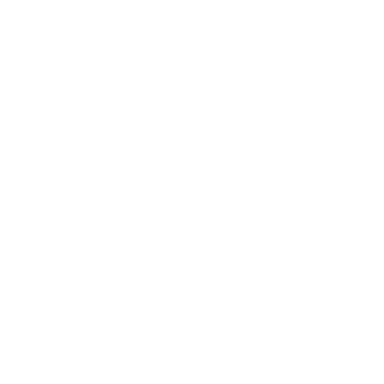 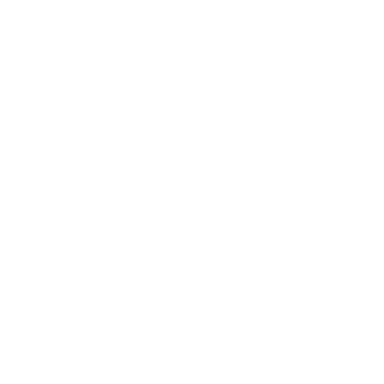 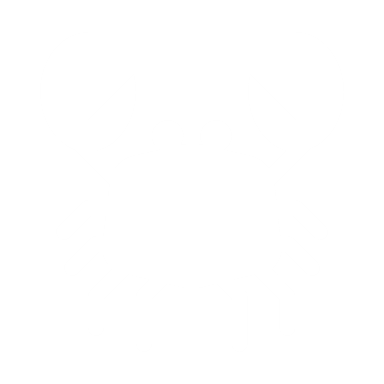 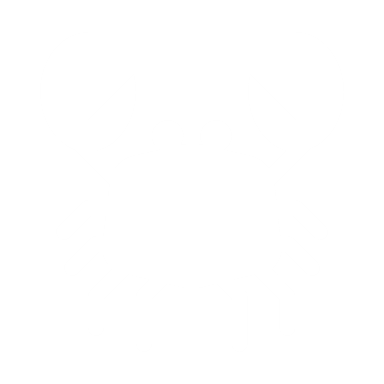 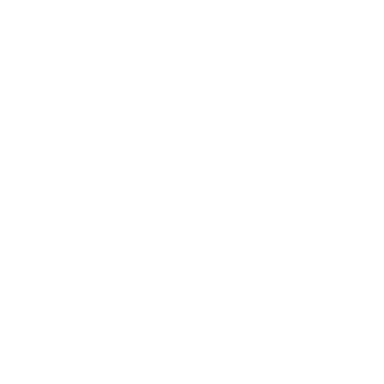 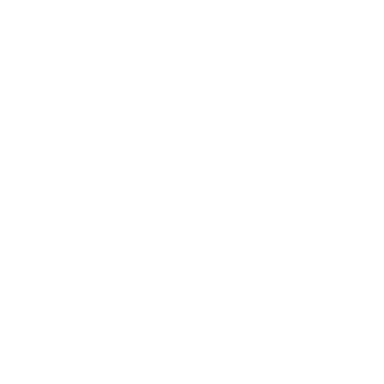 Fauna ittica
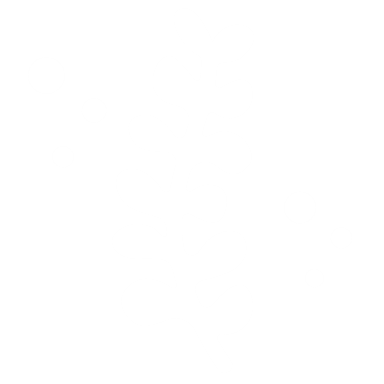 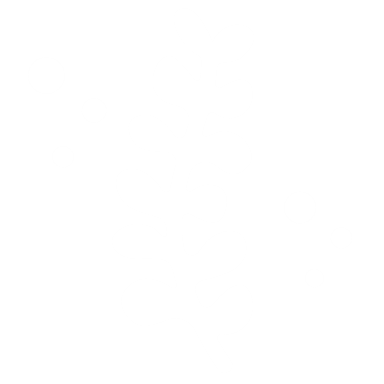 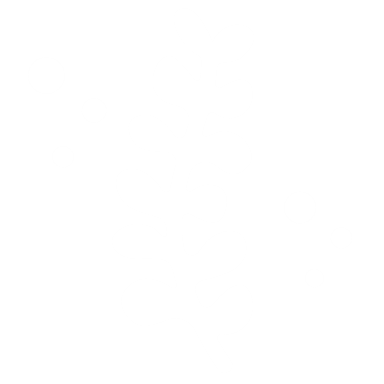 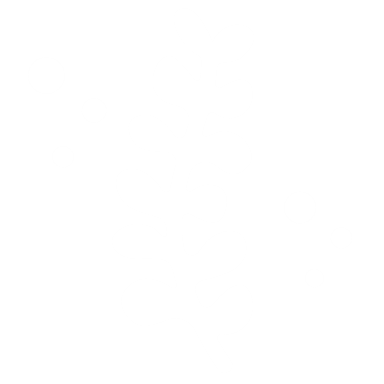 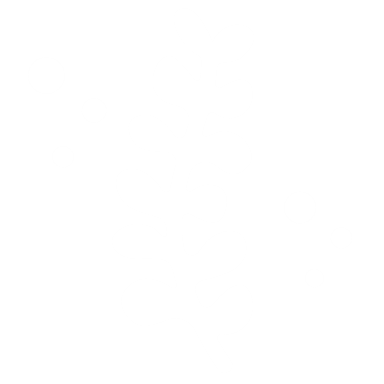 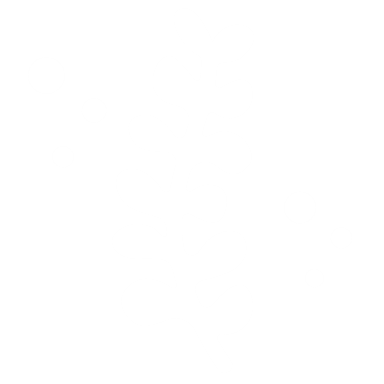 Global overview
Attività di monitoraggio NBFC armonizzata e congiunta tra gruppi di ricercatori + coinvolgimento di gruppi target portatori di interessi
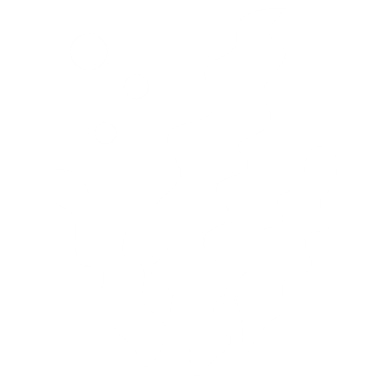 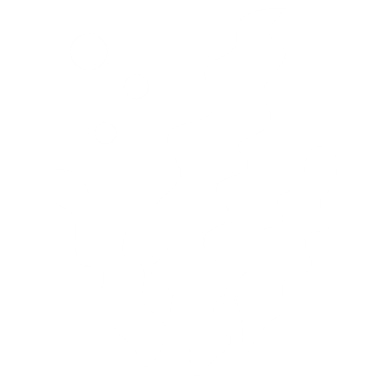 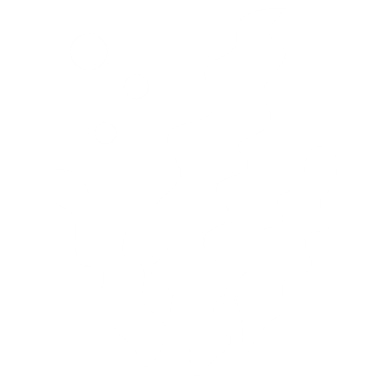 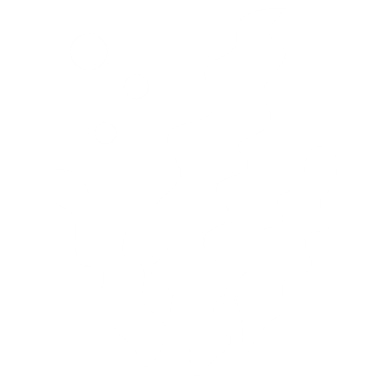 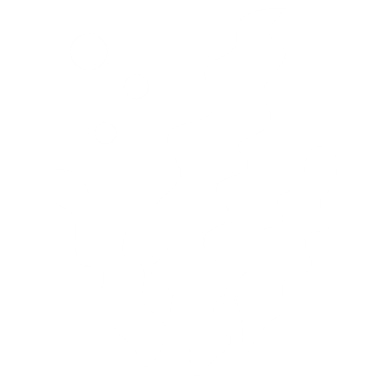 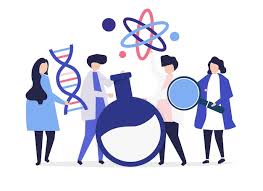 Attività di monitoraggio NBFC armonizzata e congiunta tra gruppi di ricercatori + coinvolgimento di gruppi target portatori di interessi
MARE
REFERENTI erika.fabbrizzi@unina.it; francesco.mancuso@unipa.it ; mariachiara.chiantore@unige.it
simonetta.fraschetti@unina.it; f.rindi@univpm.it
Scientists NBFC & Citizen's engagement
Habitat
Foreste macroalgali di Cystoseira compressa, sensu latu e/o Ericaria amentacea
Aggiornare l’informazione disponibile rispetto alla distribuzione storica e attuale, lo stato riproduttivo, la biodiversità associata.
Obiettivo
Raccolta di dati sull’occorrenza. L’attività prevede  che venga effettuato un campionamento fotografico su quadrati replicati 50x50 cm (n = 10 quadrati) in siti distanti tra loro almeno 100 metri. 
Misure di morfologia e stato riproduttivo (lunghezza del tallo e delle prime ramificazioni, loro numero, livello di erbivori).
Quadrato di 30 x 30 cm, con immagini acquisite tramite smartphone: una foto panoramica dall'alto, foto ravvicinate delle varie sezioni e delle specie presenti, nonché immagini dell'habitat generale. Il protocollo include anche una "caccia alle specie" di 10 minuti per documentare la fauna mobile. I dati raccolti (posizione GPS, orario, condizioni meteo, descrizione del substrato) vengono poi caricati su una piattaforma centralizzata e sottoposti a controllo qualità da revisori scientifici.
Attività
Attività congiunta tra ricercatori di diversi gruppi NBFC + di citizen engagement attraverso: diving e subacquei; kayak, snorkelers, stabilimenti balneari, gruppi di studenti presso aree costiere per effettuare il monitoraggio laddove la presenza storica dell’habitat è documentata.
Operatori
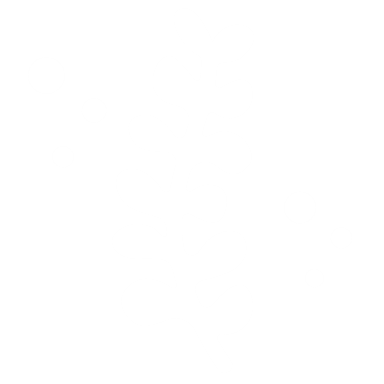 Università di Napoli Federico II, Università di Genova (DISTAV); Università di Palermo (DiSTeM; Elab); Dipartimento di Scienze della Vita e dell'Ambiente, Università Politecnica delle Marche
Regione
Campania, Puglia, Liguria, Sicilia, Marche
Enti
Intera settimana
Durata
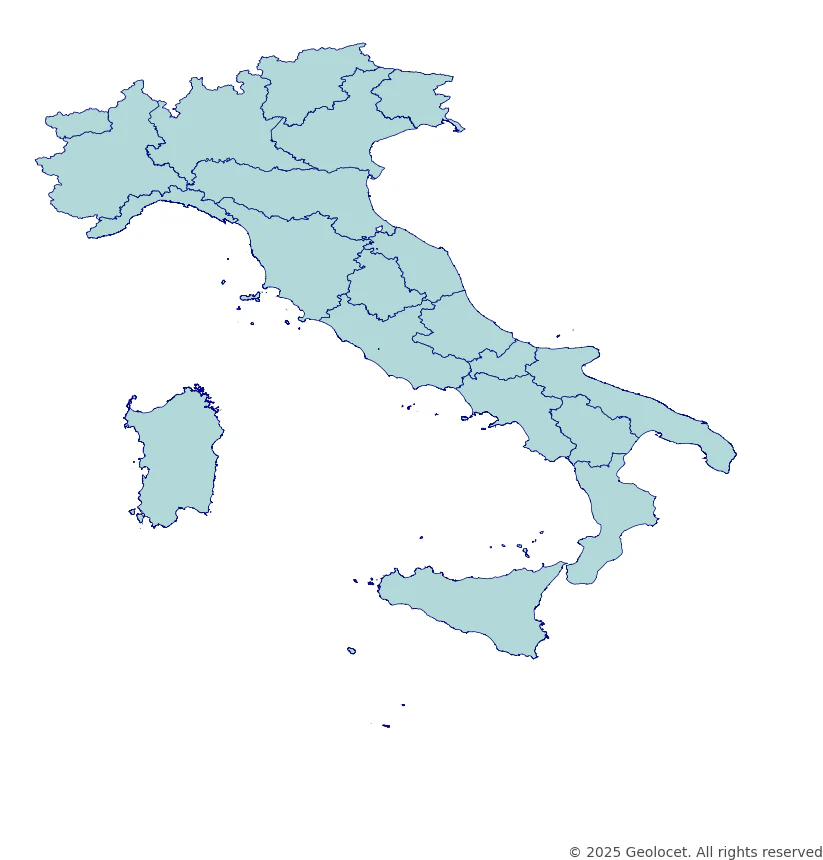 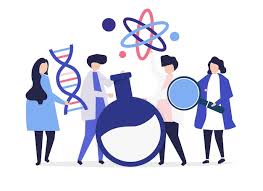 Dipartimento di Scienze della Vita e dell'Ambiente, Università Politecnica delle Marche 
f.rindi@univpm.it
Università di Genova (DISTAV)
mariachiara.chiantore@unige.it
MARE
Scientists NBFC & Citizen's engagement
Università di Napoli Federico II
simonetta.fraschetti@unina.it; erika.fabbrizzi@unina.it
Foreste macroalgali (Cystoseira compressa, sensu latu e/o Ericaria amentacea)
Università di Palermo (DiSTeM; Elab)
francesco.mancuso@unipa.it
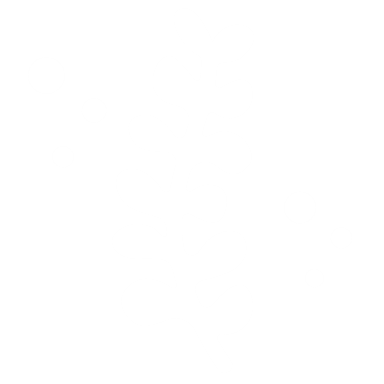 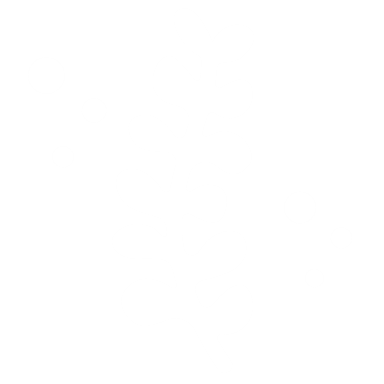 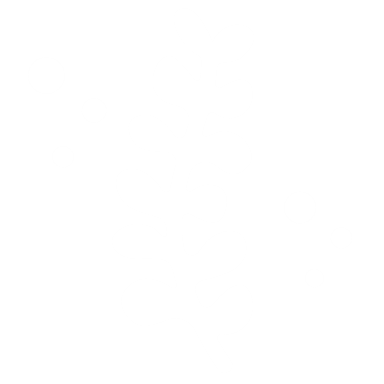 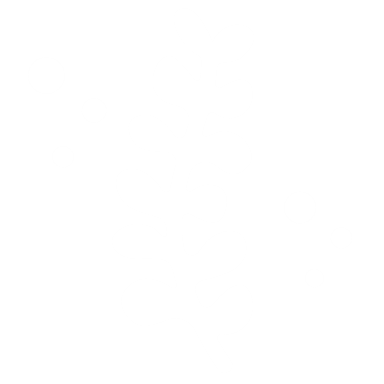 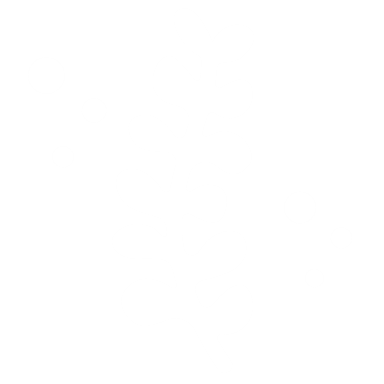 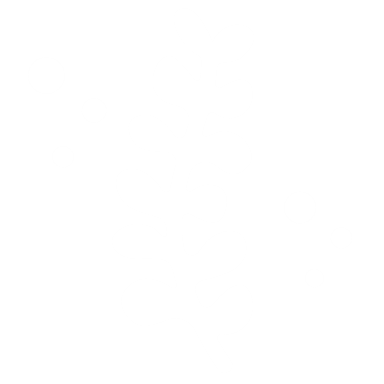 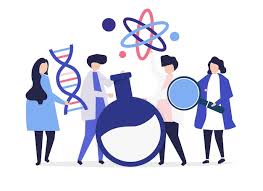 Attività di monitoraggio NBFC armonizzata e congiunta tra gruppi di ricercatori + coinvolgimento di gruppi target portatori di interessi
MARE
REFERENTI valentina.asnaghi@unige.it ; patrizia.stipcich@unina.it
NBFC Community: claudia.pezzilli@edu.unige.it; valentina.asnaghi@unige.it; francesco.mancuso@unipa.it; giulia.ceccherelli@unisa.it; simonetta.fraschetti@unina.it; adriana.alagna@szn.it
Scientists NBFC & Citizen's engagement
Posidonia oceanica
Habitat
Monitorare i fenomeni di sbiancamento delle foglie per comprender l’estensione del fenomeno, cause e conseguenze. Raccolta frutti di mare spiaggiati, che contengono semi, ottimo materiale riutilizzabile per opere di restauro marino.
Obiettivo
1) la raccolta dati sulla presenza/assenza di praterie di P. oceanica sbiancate lungo le coste italiane; 2) raccolta dati sulla presenza di frutti e semi di Posidonia oceanica spiaggiati.
Attività
L’attività prevede il coinvolgimento di ricercatori di diversi gruppi NBFC+ studenti, subacquei, snorkelers, nuotatori ed appassionati di mare. Dati come luogo, data, profondità della prateria e temperatura dell’acqua (quando possibile) e fotografie saranno utili per creare un database da utilizzare a scopi scientifici.
Operatori
Regione
Campania, Puglia, Liguria, Sicilia
Durata
Intera settimana
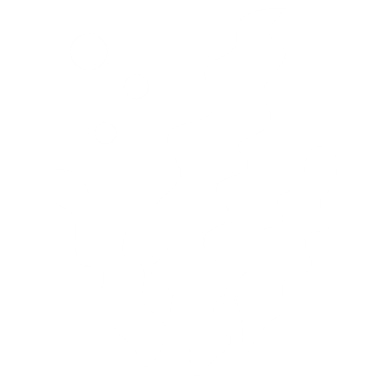 Enti
Università di Napoli Federico II, Università di Palermo, Università di Genova
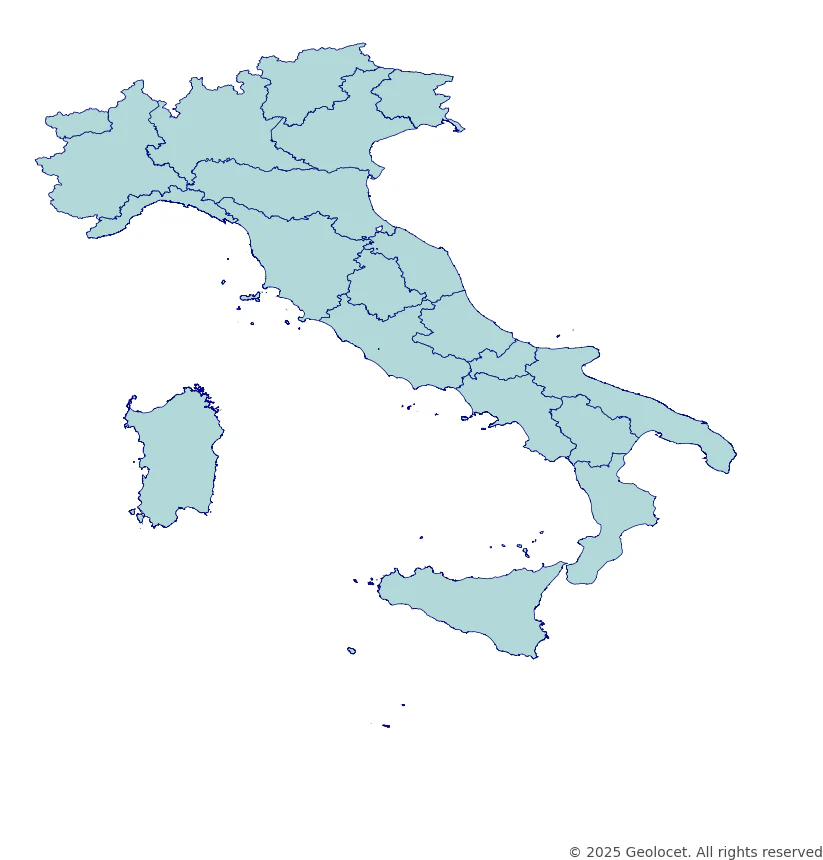 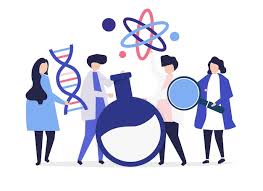 Università di Genova (DISTAV)
mariachiara.chiantore@unige.it;
claudia.pezzilli@edu.unige.it
MARE
Scientists NBFC & Citizen's engagement
Università di Sassari
giulia.ceccherelli@unisa.it
Università di Napoli Federico II
simonetta.fraschetti@unina.it; patrizia.stipcich@unina.it
Posidonia oceanica
Università di Palermo (DiSTeM; Elab)
francesco.mancuso@unipa.it
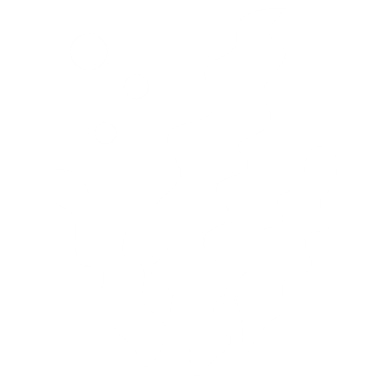 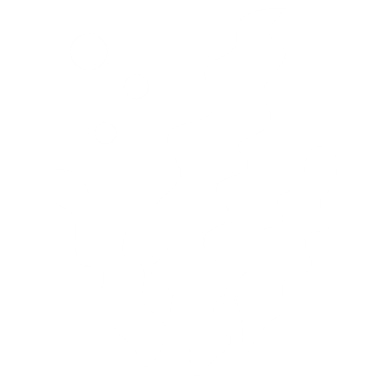 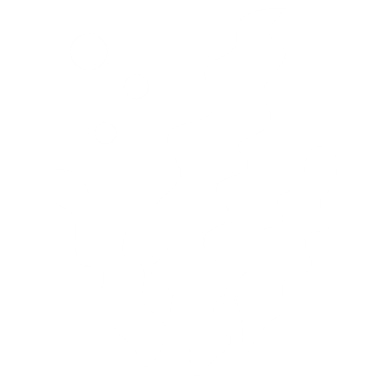 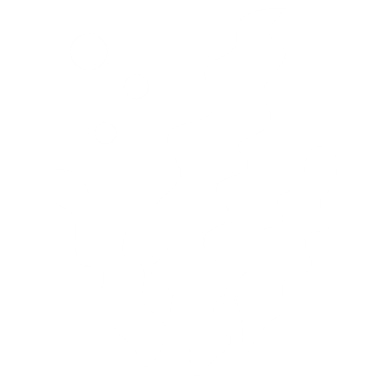 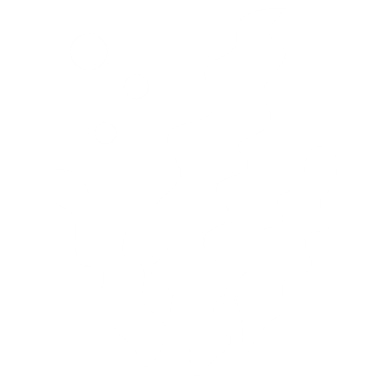 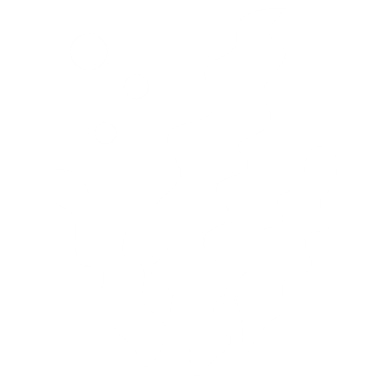 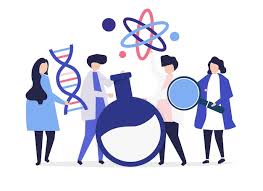 Attività di monitoraggio NBFC armonizzata e congiunta tra gruppi di ricercatori
MARE
REFERENTI mariadelmar.boschbelmar@unipa.it; simonetta.fraschetti@unina.it
NBFC Community: luca.appolloni@enea.it
Scientists NBFC & Citizen's engagement
Coralligeno
Habitat
Valutare lo stato di conservazione del coralligeno lungo le coste italiane attraverso la caratterizzazione fotografica e valutazioni in situ, per ottenere una valutazione diretta, dettagliata e su larga scala dello stato di conservazione dell'habitat coralligeno
Obiettivo
Fotoquadrati
Attività
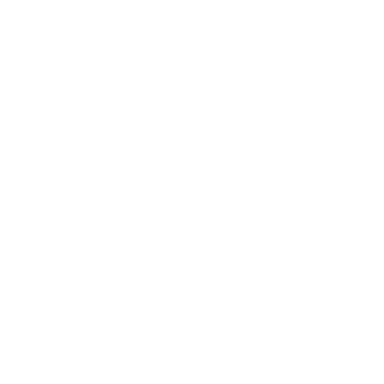 L’attività prevede il coinvolgimento di ricercatori di diversi gruppi NBFC + centri subacquei oltre che ricercatori.
Operatori
Regione
Sicilia, Campania (anco di Santa Croce), parco Naturale Regionale di Portovenere
Intera settimana
Durata
Enti
Università di Palermo (DiSTeM; Elab); Università di Napoli Federico II; ENEA
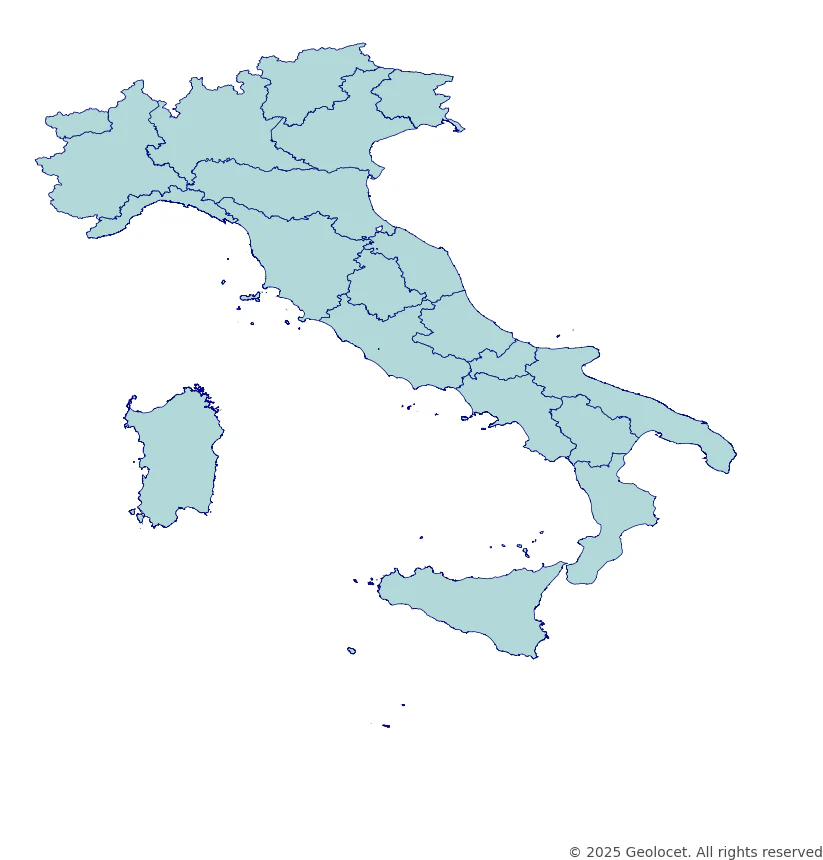 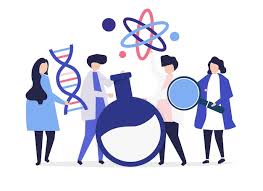 ENEA
luca.appolloni@enea.it
MARE
Scientists NBFC & Citizen's engagement
Università di Napoli Federico II
simonetta.fraschetti@unina.it
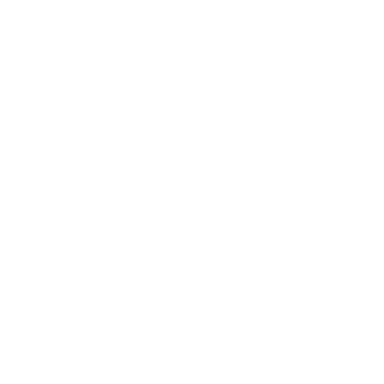 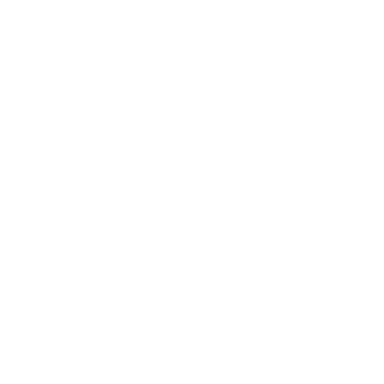 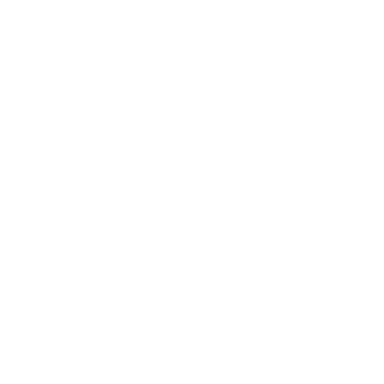 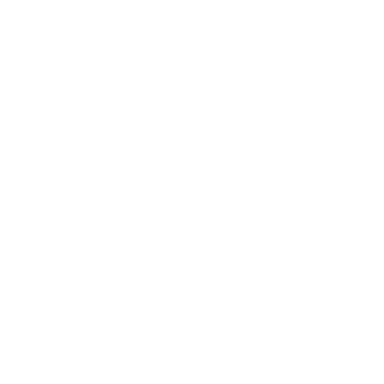 Coralligeno
Università di Palermo (DiSTeM; Elab)
mariadelmar.boschbelmar@unipa.it
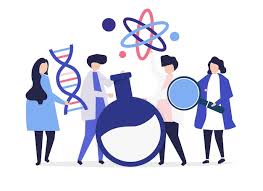 Attività di monitoraggio NBFC armonizzata e congiunta tra gruppi di ricercatori
MARE
REFERENTI mariacristina.mangano@szn.it; manuel.berlino@szn.it
NBFC Community: TBD
Scientists NBFC & Citizen's engagement
Fauna ittica in habitat costieri di aree soggette a misure di gestione/conservazione
Habitat
Monitorare la biodiversità ittica lungo habitat prioritari soggetti a misure di gestione/conservazione (AMP), censire la presenza di NIS
Obiettivo
Monitoraggio fotografico dello sbarcato, applicazione di sensori per la misura dei principali variabili ambientali (temperatura, ossigeno disciolto)
Attività
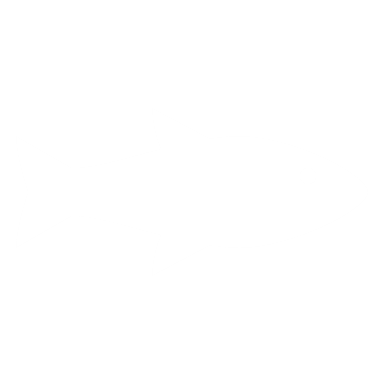 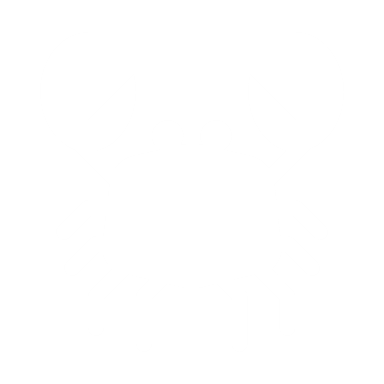 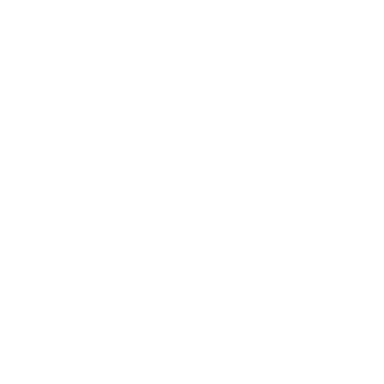 Ricercatori NBFC, Dipartimento Pesca Regione Sicilia, Consorzi di Gestione Pesca Artigianale locali, Pescatori piccola pesca
Operatori
Sicilia
Regione
Intera settimana
Durata
Enti
SZN, UNIPA, Dipartimento Pesca Regione Sicilia, Consorzi di Gestione Pesca Artigianale locali
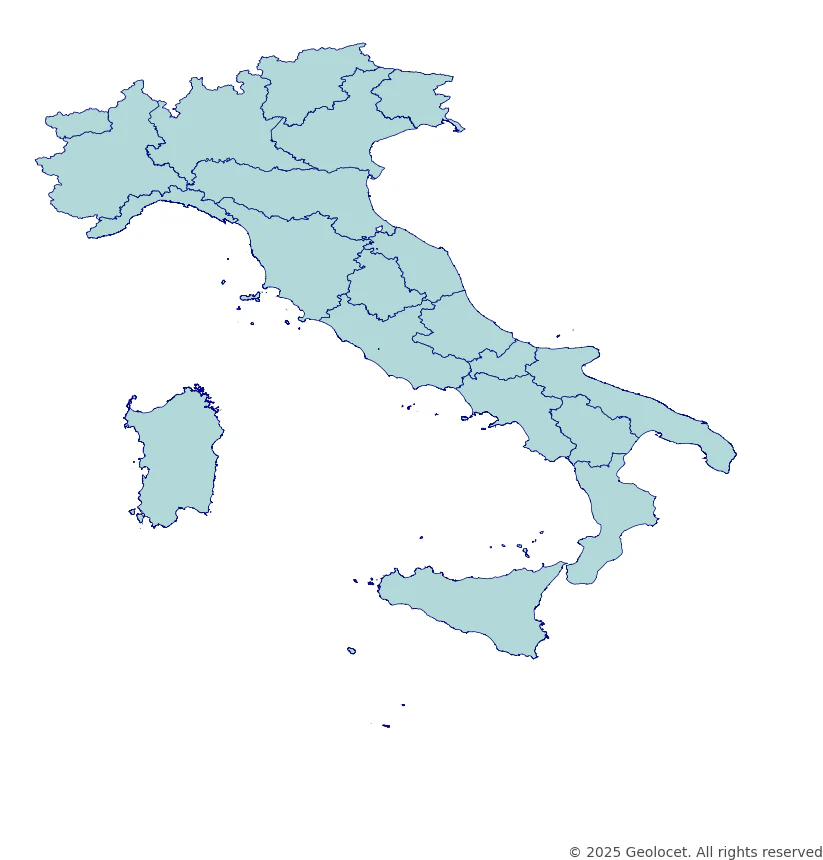 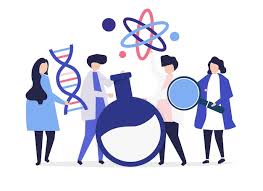 MARE
Scientists NBFC & Citizen's engagement
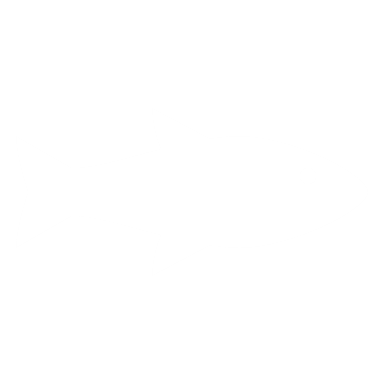 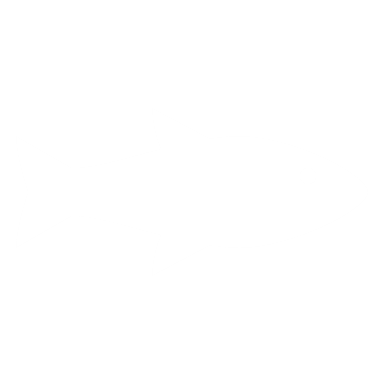 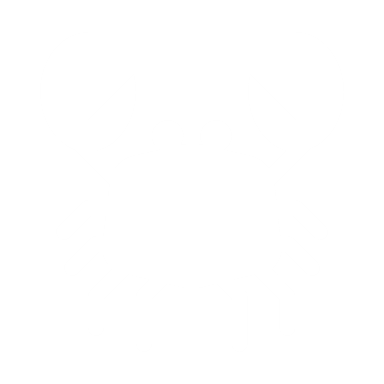 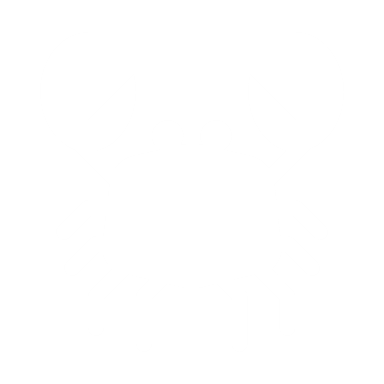 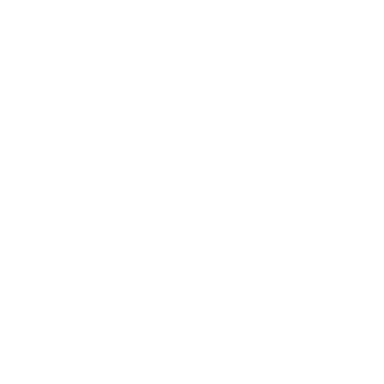 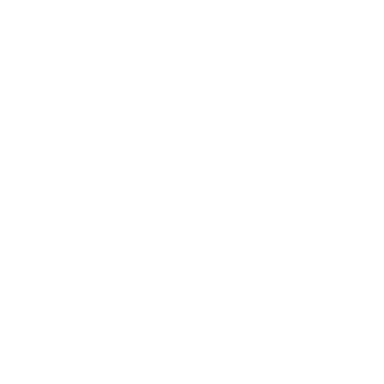 Fauna ittica
Stazione Zoologica Anton Dohrn, Sicily Marine Centre 
mariacristina.mangano@szn.it
MARE
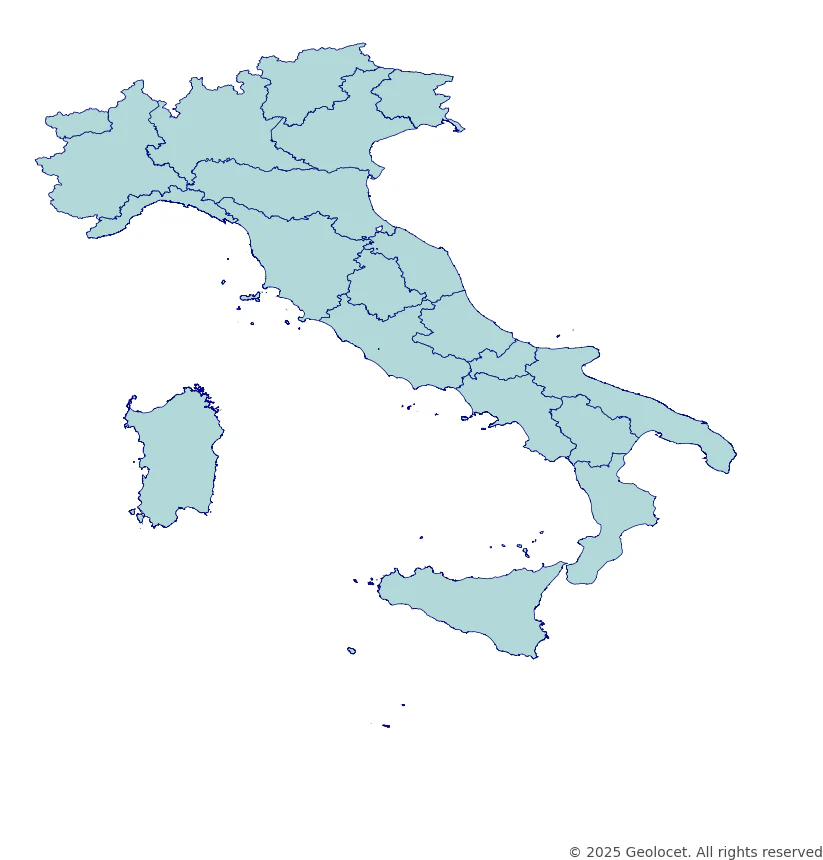 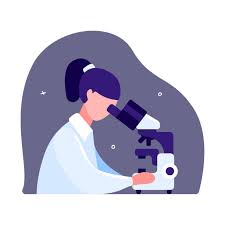 Plancton
eDNA
Scientists NBFC community
Ellisolandia elongata e Lithophyllum byssoides
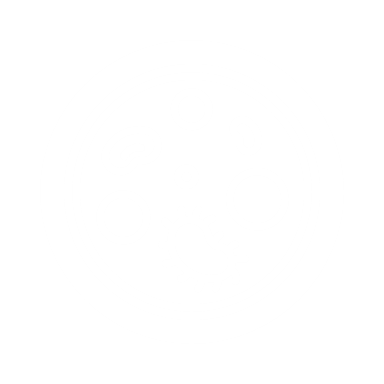 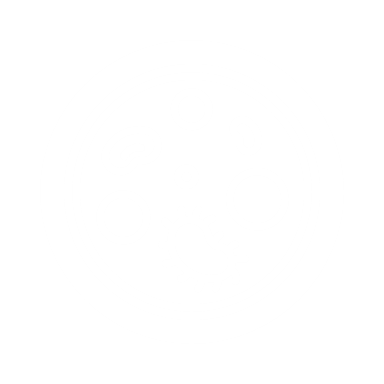 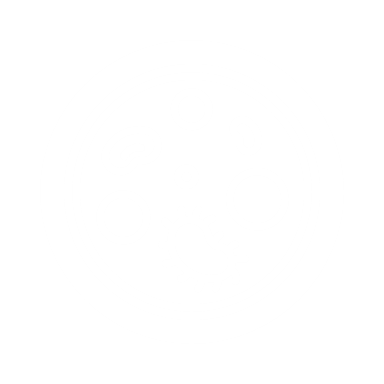 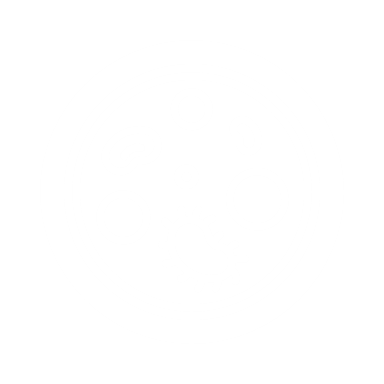 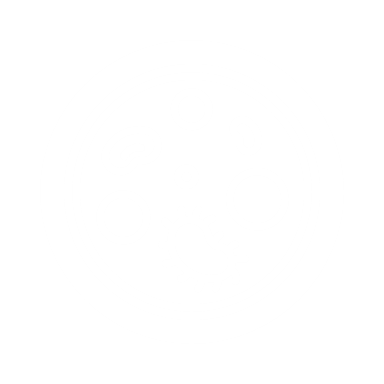 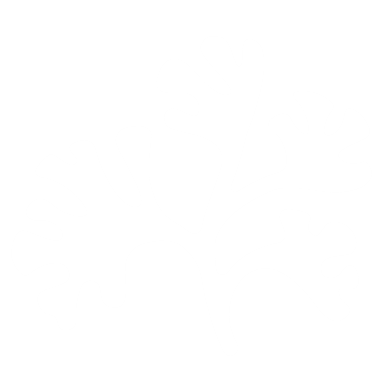 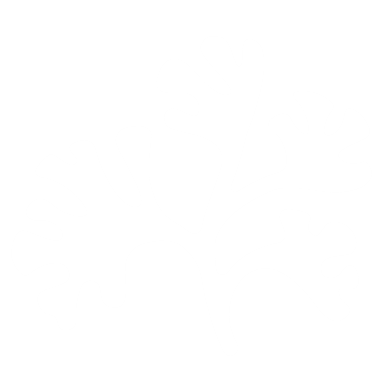 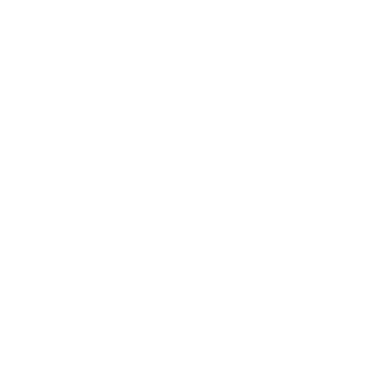 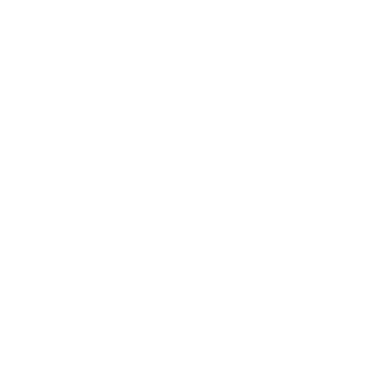 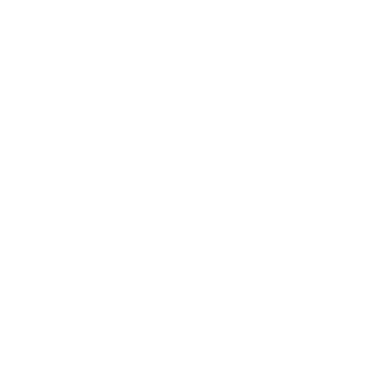 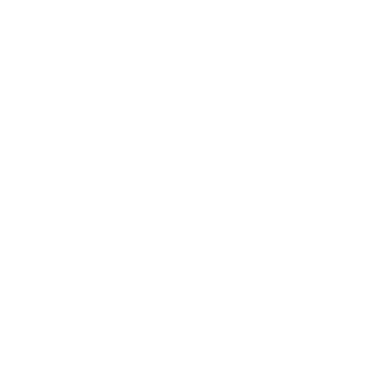 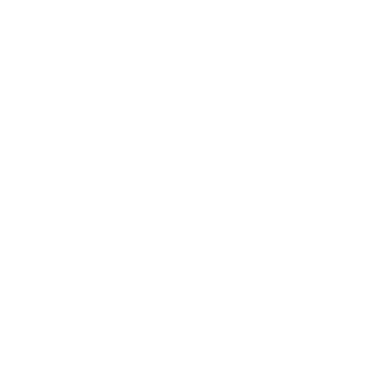 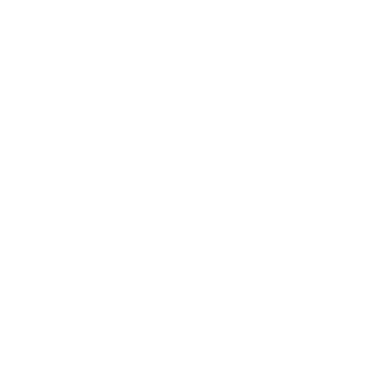 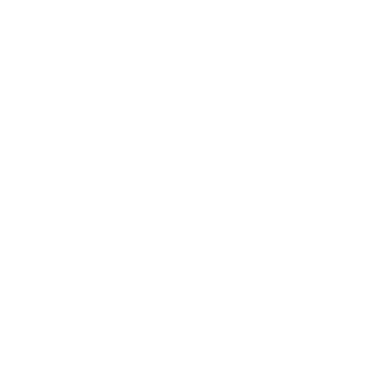 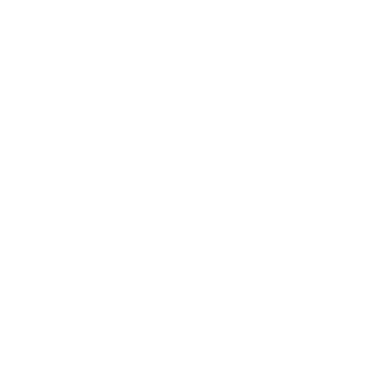 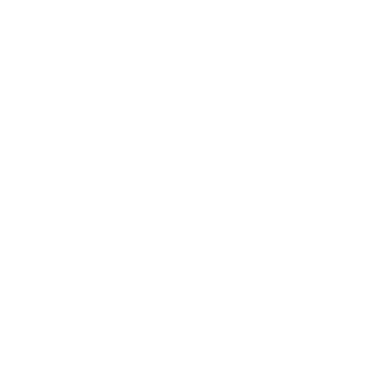 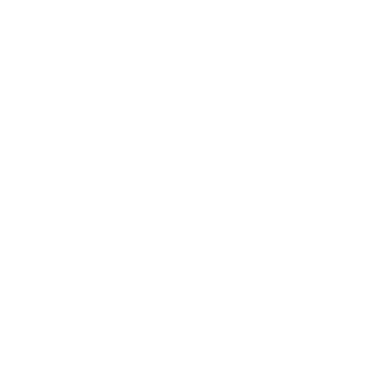 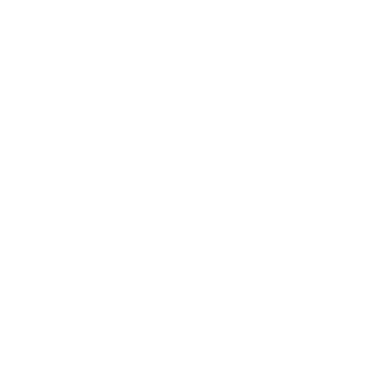 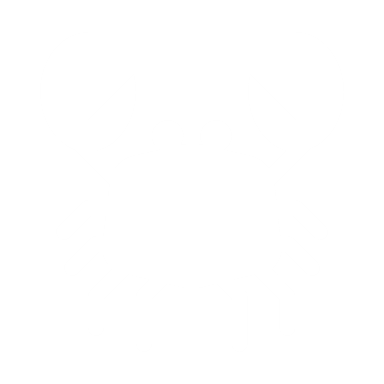 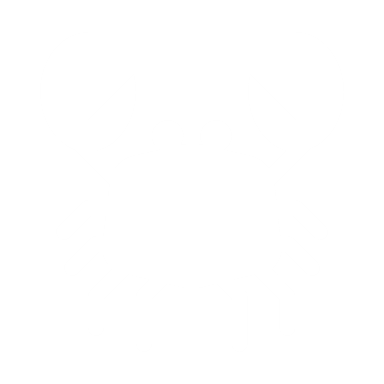 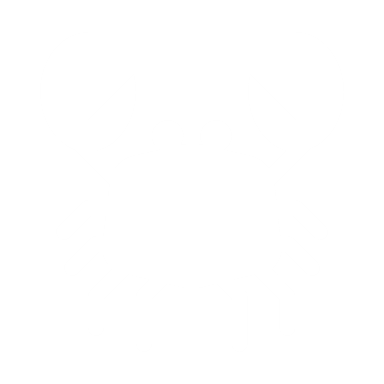 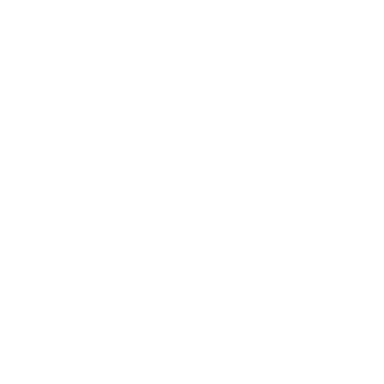 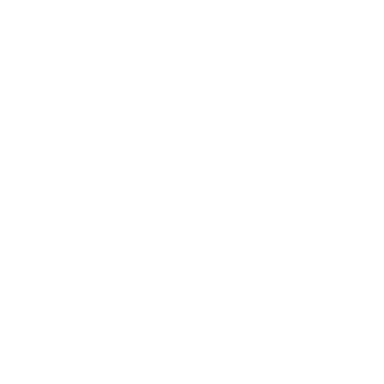 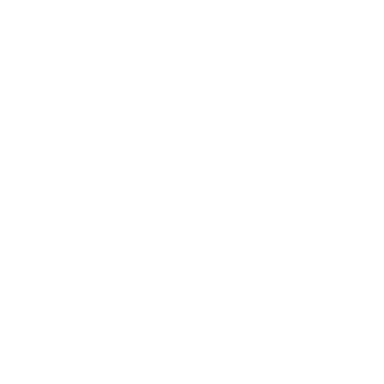 Fondi mobili profondi (sedimenti e macroinfauna)
Global overview
Attività di monitoraggio NBFC armonizzata e congiunta tra gruppi di ricercatori
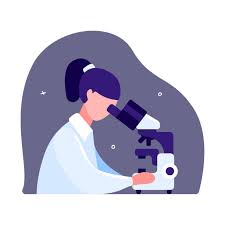 Attività di monitoraggio NBFC armonizzata e congiunta tra gruppi di ricercatori
MARE
REFERENTI diana.sarno@szn.it; vtirelli@ogs.it; luigi.vezzulli@unige.it
Scientists NBFC community
Organismi planctonici
Habitat
Monitoraggio della biodiversità planctonica utilizzando tecnologie omiche (metabarcoding) avanzate accoppiate a metodi tradizionali (microscopia)
Obiettivo
Protocolli esistenti LTER
Attività
varie UR dello Spoke 1 e coilleghi esterni al PNRR
Operatori
Nelle quattro stazioni marine LTER nei mari italiani: Area Marina Protetta di Portofino (Mar Ligure), Transetto Senigallia-Susak (Mar Adriatico Centrale), Golfo di Trieste (Mar Adriatico Settentrionale), MareChiara-Golfo di Napoli (Mar Tirreno Centrale).
Regione
Università di Napoli Federico II; Università di Genova, Università Politecnica delle Marche, Istituto Nazionale di Oceanografia e di Geofisica Sperimentale-OGS, Stazione Zoologica Anton Dohrn di Napoli.
N.D.
Durata
Enti
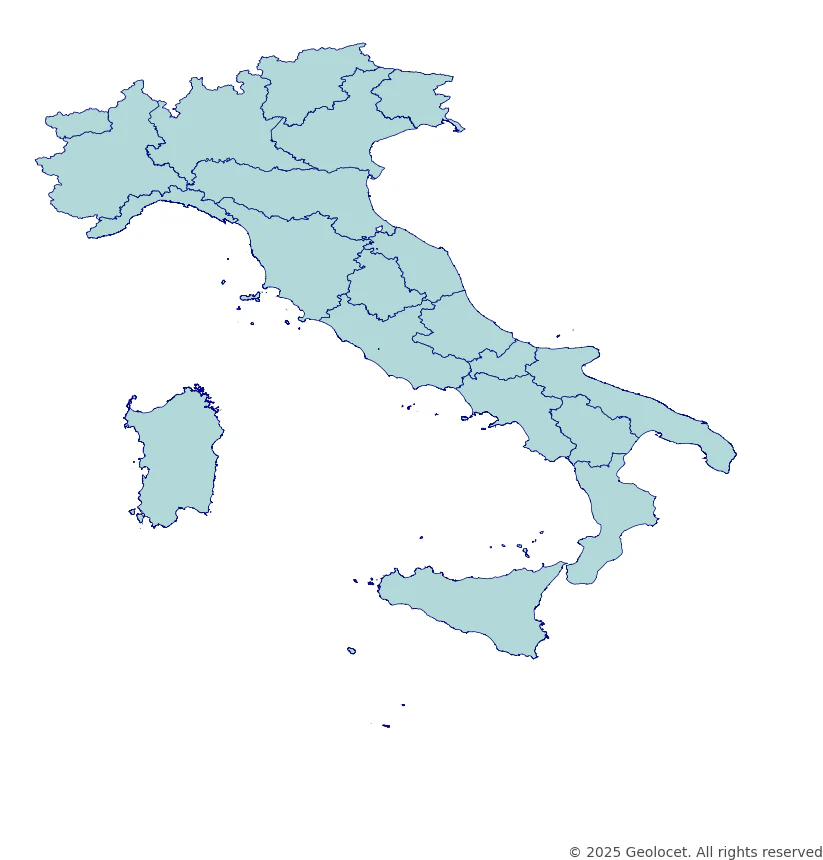 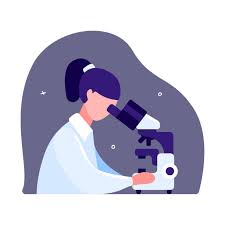 Istituto Nazionale di Oceanografia e di Geofisica Sperimentale-OGS
vtirelli@ogs.it
Dipartimento di Scienze della Vita e dell'Ambiente, Università Politecnica delle Marche
Università di Genova (DISTAV)
luigi.vezzulli@unige.it
MARE
Scientists NBFC community
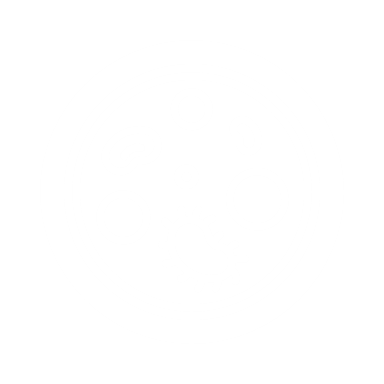 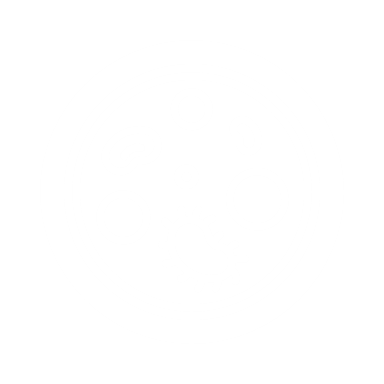 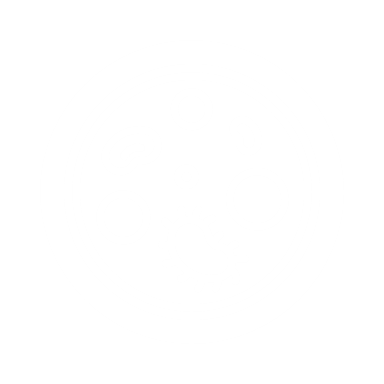 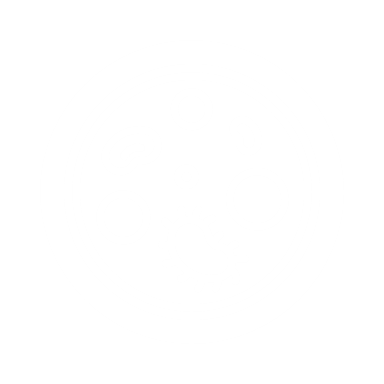 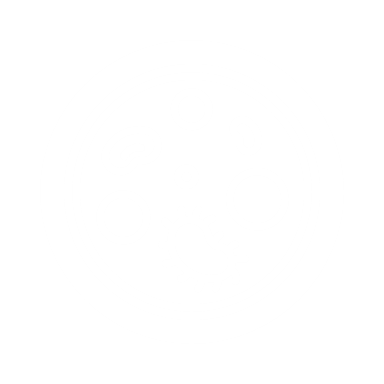 Università di Napoli Federico II
Stazione Zoologica Anton Dohrn
diana.sarno@szn.it
Plancton
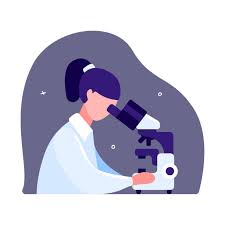 Attività di monitoraggio NBFC armonizzata e congiunta tra gruppi di ricercatori
MARE
REFERENTI lorenzo.zane@unipd.it
NBFC Community: TBD
Scientists NBFC community
Costiero, pelagico eDNA
Habitat
Campionamento acqua da cui fare in una seconda fase metabarcoding di pesci (12S), metazoi (COI) e eucarioti in generale
Obiettivo
campionamento eDNA da acque superficialimediante eDNA sampler
Attività e protocolli sono stati definiti e utilizzati in SPOKE 2, BIOMED: Istituzione della Rete Italiana di Osservatori Omici per la Biodiversità Marina in quattro stazioni marine (LTER)
Attività
varie UR dello Spoke 1 e coilleghi esterni al PNRR
Operatori
Potrebbe svolgersi nei siti monitorati per eDNA Spoke 1:, indicativamente presso Trieste, Chioggia, Ravenna, Ancona, in Salento, Palermo, Napoli, Cagliari, Maremma, Genova.
Regione
Università di Napoli Federico II; Università di Genova, Università Politecnica delle Marche, Istituto Nazionale di Oceanografia e di Geofisica Sperimentale-OGS, Stazione Zoologica Anton Dohrn di Napoli.
N.D.
Durata
Enti
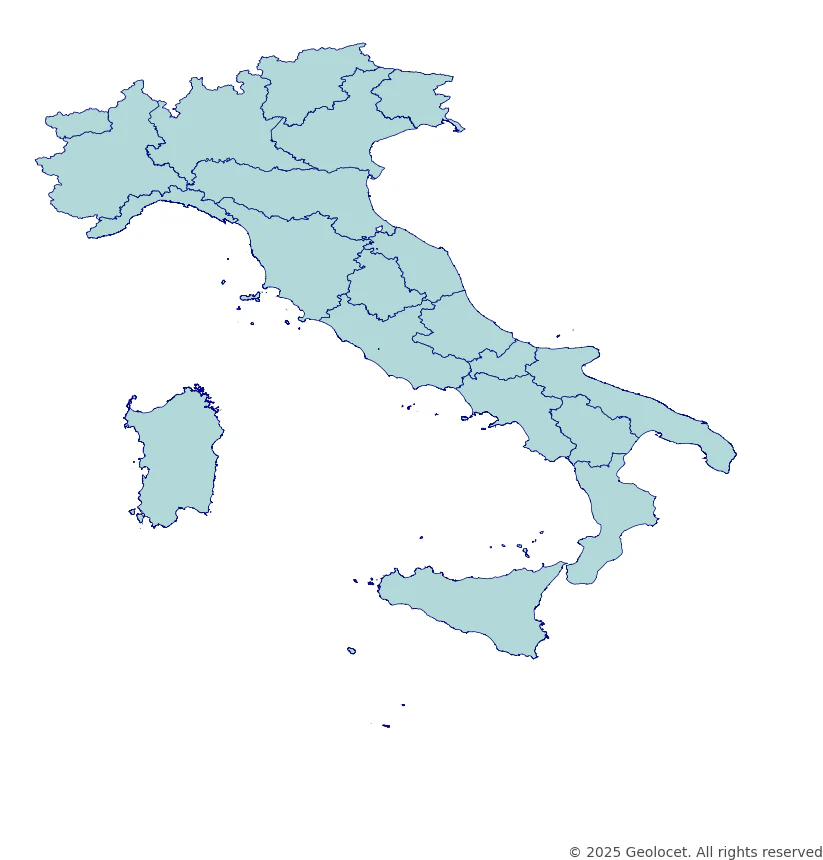 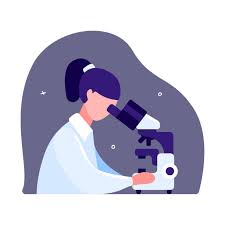 Università di Padova BIOMED: Istituzione della Rete Italiana di Osservatori Omici per la Biodiversità Marina in quattro stazioni marine (LTER)
lorenzo.zane@unipd.it
MARE
Scientists NBFC community
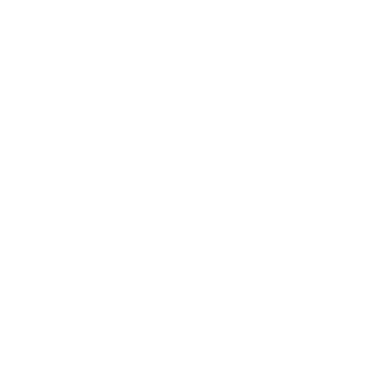 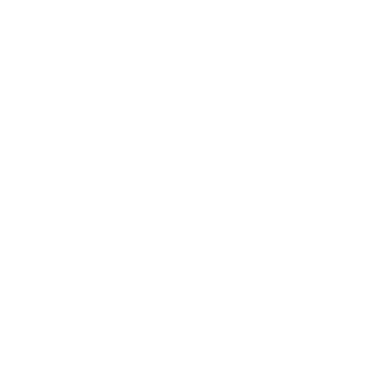 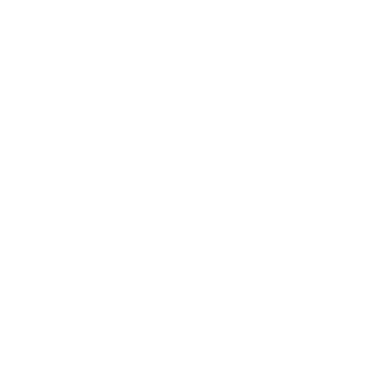 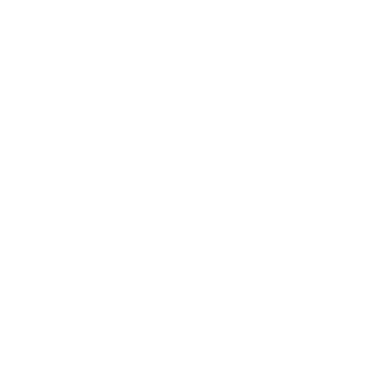 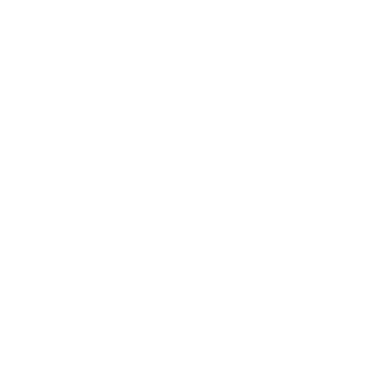 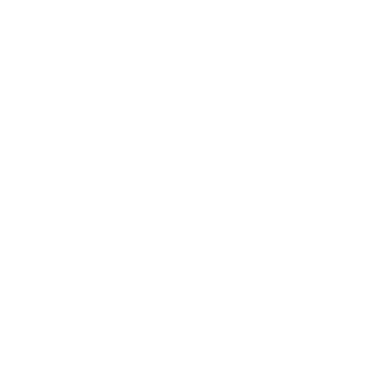 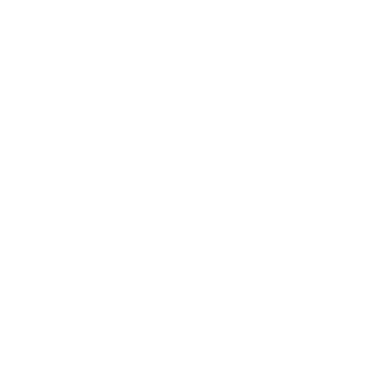 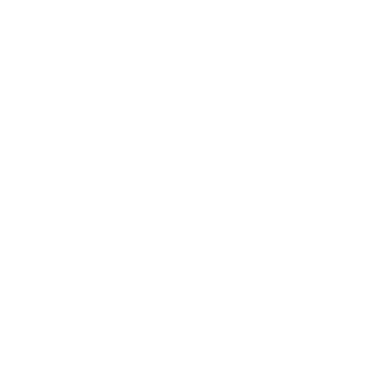 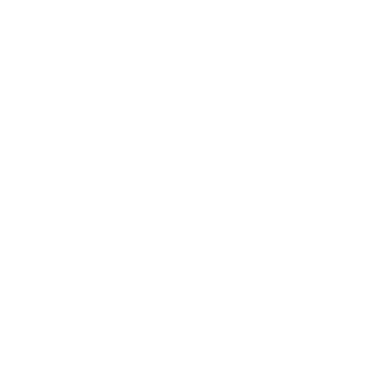 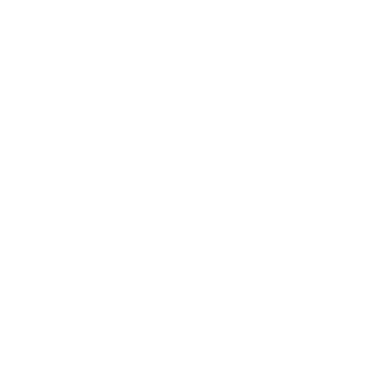 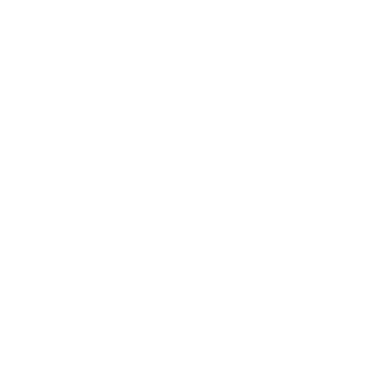 eDNA
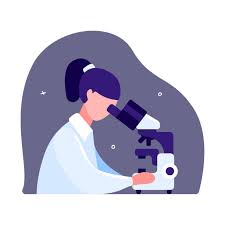 Attività di monitoraggio NBFC armonizzata e congiunta tra gruppi di ricercatori
MARE
REFERENTI thalassia.giaccone@szn.it; chiara.lombardi@enea.it
Scientists NBFC community
Mesolitorale fotofilo e sciafilo, in cui sono presenti sia gli habitat prioritari Habitat II. 4. 1. (EUR 27: 1170) e II. 4. 2. (EUR 27: 1170) scogliere, Ellisolandia elongata e Lithophyllum byssoides
Habitat
L'obiettivo è campionare, analizzare e documentare la biodiversità algale marina calcarea e i suoi rapporti con il substrato roccioso per testare se la componente algale calcarea ha un effetto buffering sulle morfologie costiere.
Obiettivo
Il protocollo da utilizzare prevede grattaggi con repliche per una stima quali-quantitativa della biodiversità algale marina calcarea su cui verranno effettuate analisi tassonomiche e genetiche. I risultati attesi sono confermare l'esistenza di una interazione chimica tra le alghe marine calcaree mesolitorali e le morfologie costiere presenti.
Attività
Operatori
Ricercatori NBFC
Regione
Capo Zafferano (Palermo); nell'Area di Tutela marina del parco Naturale Regionale di Portovenere
17-18 maggio – tutta la settimana
Durata
Stazione Zoologica Anton Dohrn (Genova & Sicilia), Dipartimento di Scienze e Tecnologie  Biologiche  Chimiche  e Farmaceutiche, Università degli Studi di Palermo, Dipartimento di Matematica e Geoscienze,Università degli Studi di Trieste, Dipartimento di Scienze della Terra e del Mare, Università degli Studi di Palermo; Centro Ricerche Ambiente Marino ENEA
Enti
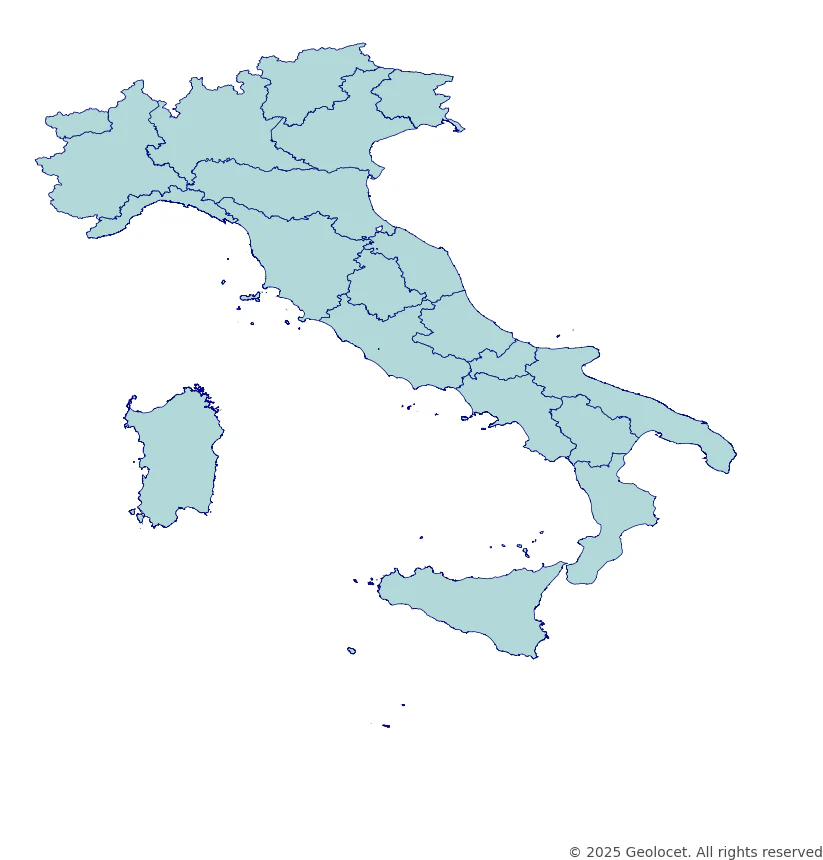 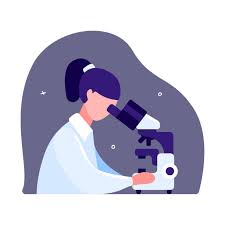 MARE
Scientists NBFC community
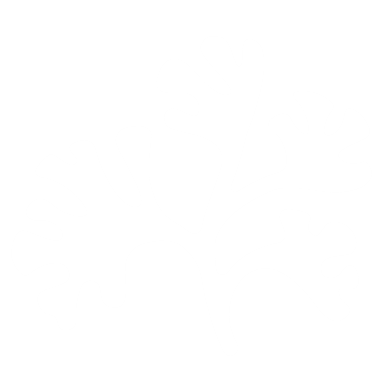 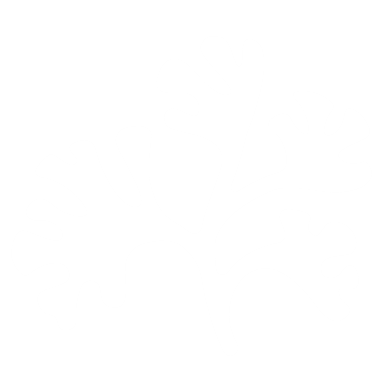 Ellisolandia elongata e Lithophyllum byssoides
Stazione Zoologica Anton Dohrn (Sicilia)
thalassia.giaccone@szn.it
Università degli Studi di Palermo (STEBICEF + DiSTeM)
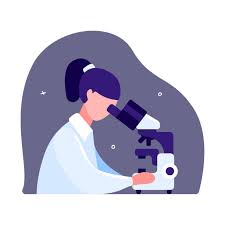 Attività di monitoraggio NBFC armonizzata e congiunta tra gruppi di ricercatori
MARE
REFERENTI: ivana.delbono@enea.it; mariacristina.mangano@szn.it
Scientists NBFC community
Fondi mobili profondi (sedimenti e macroinfauna)
Habitat
1) Valutazione dei tempi di permanenza dei contaminanti nei sedimenti superficiali
2) Caratterizzazione della diversità tassonomica e funzionale delle comunità macro infaunali.
Obiettivo
Campionamento tramite carotiere SW-104 e benne. Caratterizzazione di carote di sedimento tramite radionuclidi e analisi chimico-ecotossicologica. Definizione dei livelli di contaminazione recente, stima della velocità  di sedimentazione.  Campionamento delle comunità macro infaunali.
Attività
Operatori
Ricercatori NBFC
Regione
Golfo di La Spezia, Golfo di Castellammare (Sicilia)
12-16 maggio in funzione delle condizioni meteomarine
Durata
ENEA – SSPT, UNIPA, SZN (Sicilia)
Enti
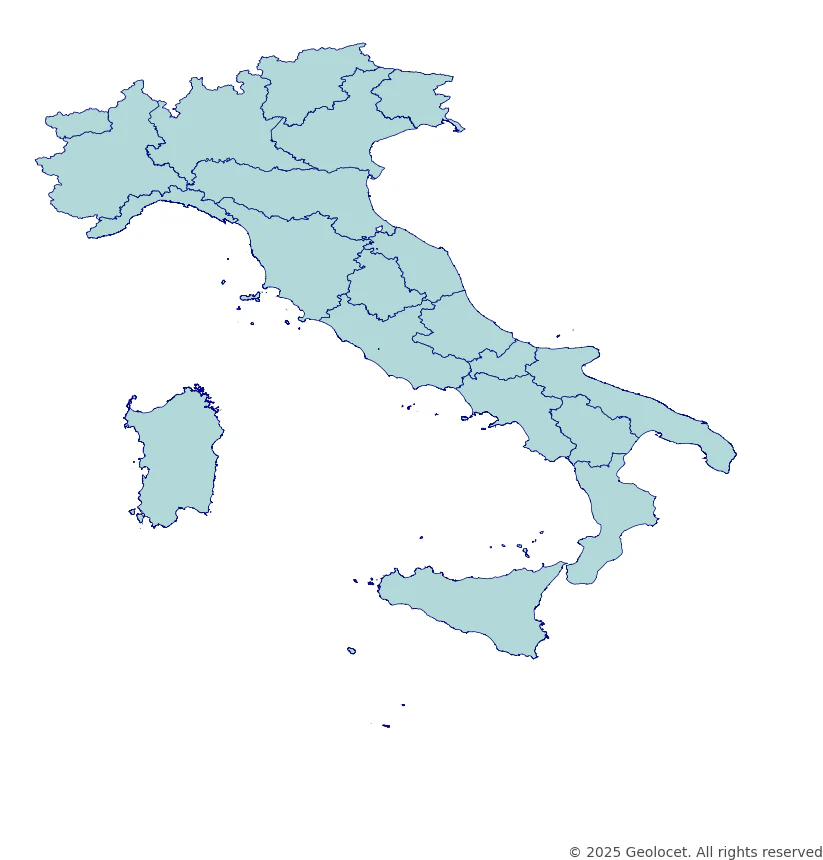 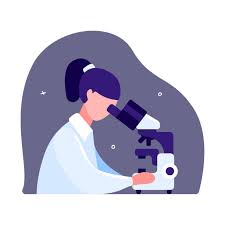 Università degli Studi di Trieste
ENEA
ivana.delbono@enea.it
MARE
Scientists NBFC community
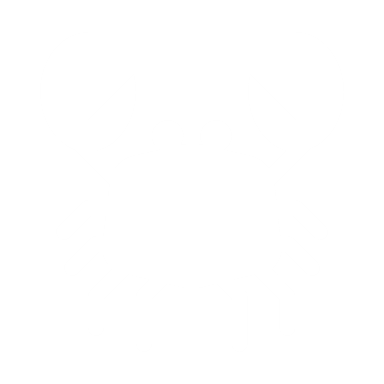 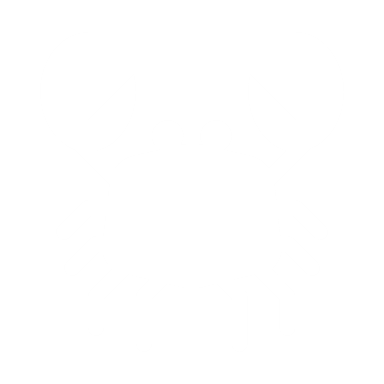 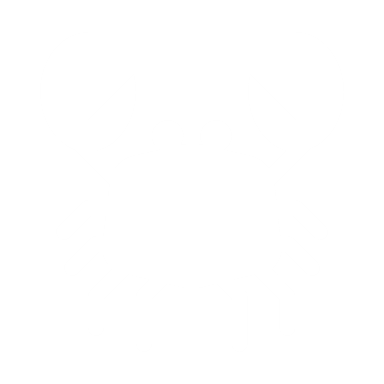 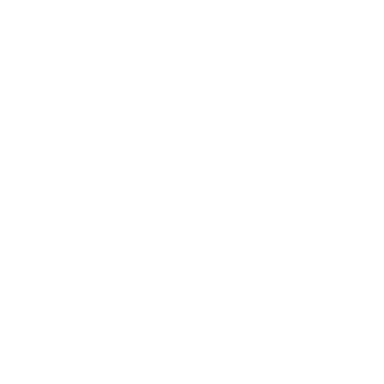 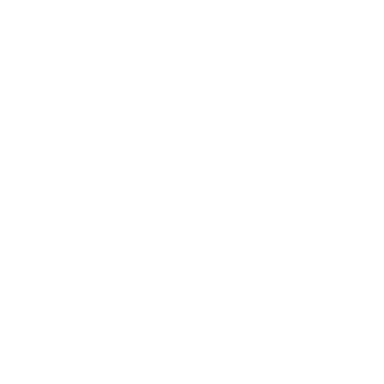 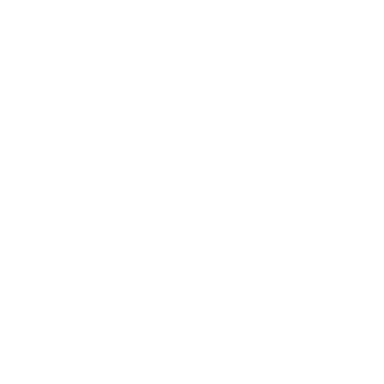 Fondi mobili profondi (sedimenti e macroinfauna)
Stazione Zoologica Anton Dohrn (Sicilia)
mariacristina.mangano@szn.it 
Università degli Studi di Palermo (DiSTeM, eLab)
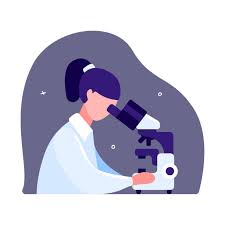 Attività di monitoraggio NBFC armonizzata e congiunta tra gruppi di ricercatori
ACQUE INTERNE
REFERENTI lara.maistrello@unimore.it
Meiofauna
Habitat
Scientists
NBFC community
Campionamento acqua da cui fare in una seconda fase metabarcoding di pescii (12S), metazoi (COI) e eucarioti in generale
Obiettivo
Campionamento meiofauna (Gastrotrichi)
Attività
Ricercatori
Operatori
Regione
Oasi il Torrazzuolo di Nonantola (N2000) Modena
1 giorno (18 maggio)
Durata
Enti
Gruppo NBFC spoke 3 UNIMORE
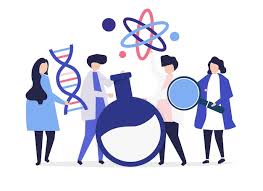 Attività di monitoraggio NBFC armonizzata e congiunta tra gruppi di ricercatori
MARE
RERENTE vtirelli@ogs.it
Scientists NBFC & Citizen's engagement
Organismi planctonici gelatinosi
Habitat
Dal 2019 OGS gestisce avvistAPP, una app che permette di mandare segnalazioni sulla presenza di organismi gelatinosi, tartarughe, delfini e granchio blu, tramite il cellulare. L'idea sarebbe di chiedere la collaborazione di tutti i ricercatori NBFC coinvolti in campionamenti in mare durante la BSW, proponendo loro di mandare segnalazioni degli organismi target di avvistAPP eventualmente avvistati. Naturalmente l'iniziativa potrebbe essere allargata nel caso ci fossero altri interessati a collaborare. I dati così raccolti sarebbero poi immediatamente validati e messi a disposizione di tutti gli interessati.
Obiettivo
Attività
Operatori
Regione
In tutti i siti marini monitorati durante la BSW
Intera settimana
Durata
Enti
Tutti i ricercatori NBFC coinvolti in campionamenti in mare durante la BSW